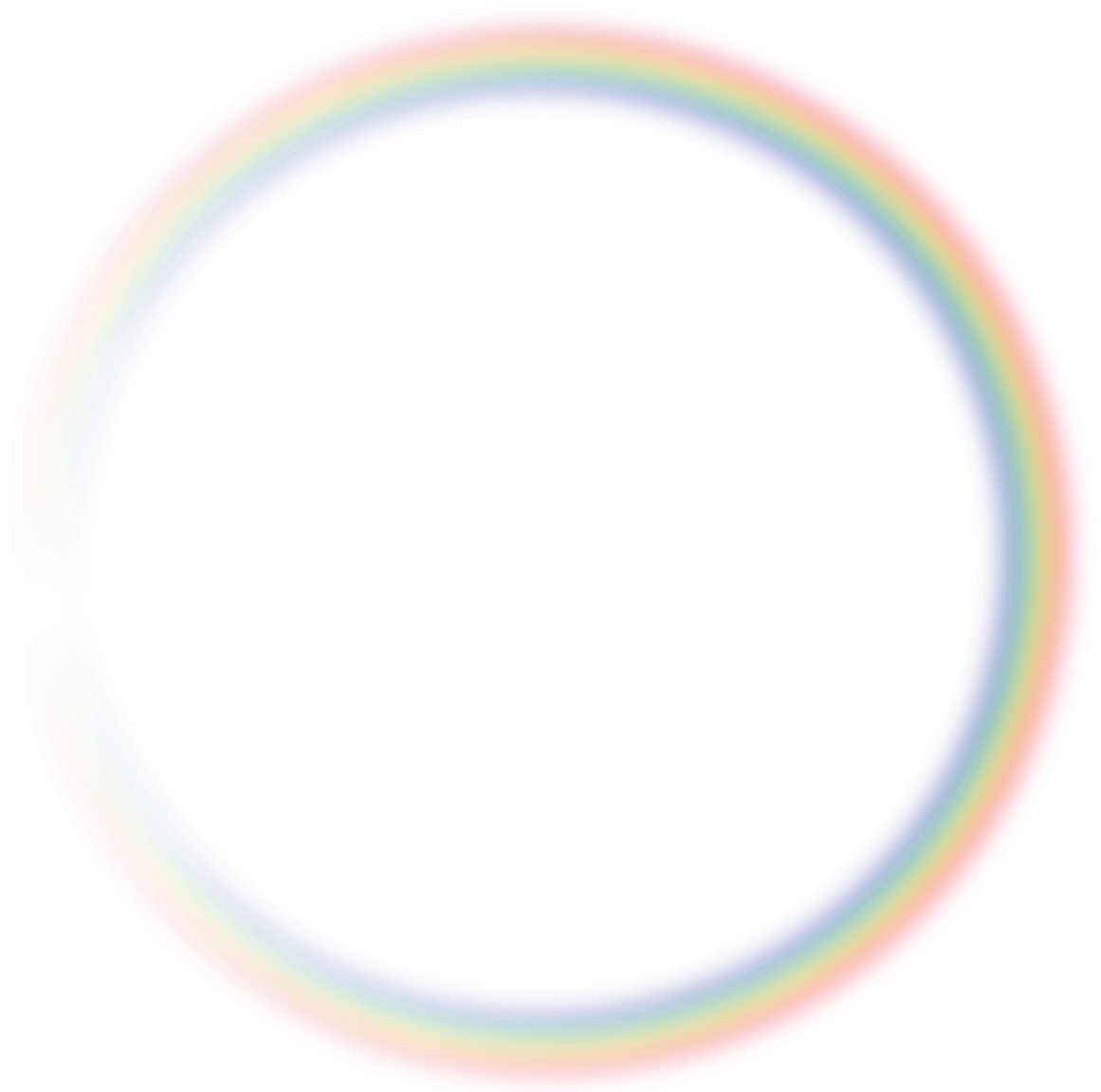 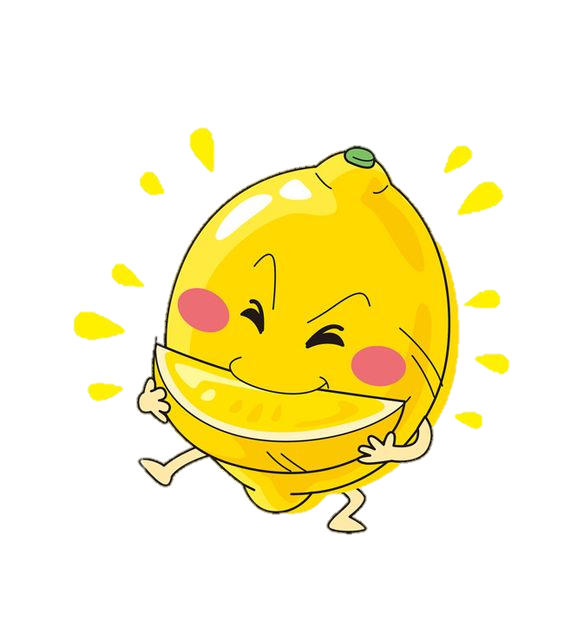 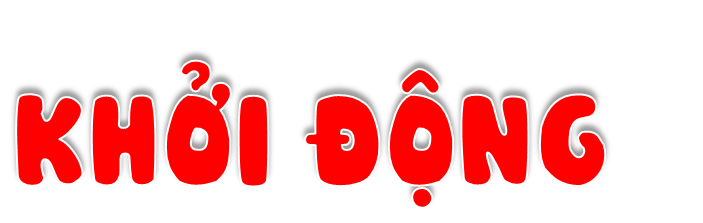 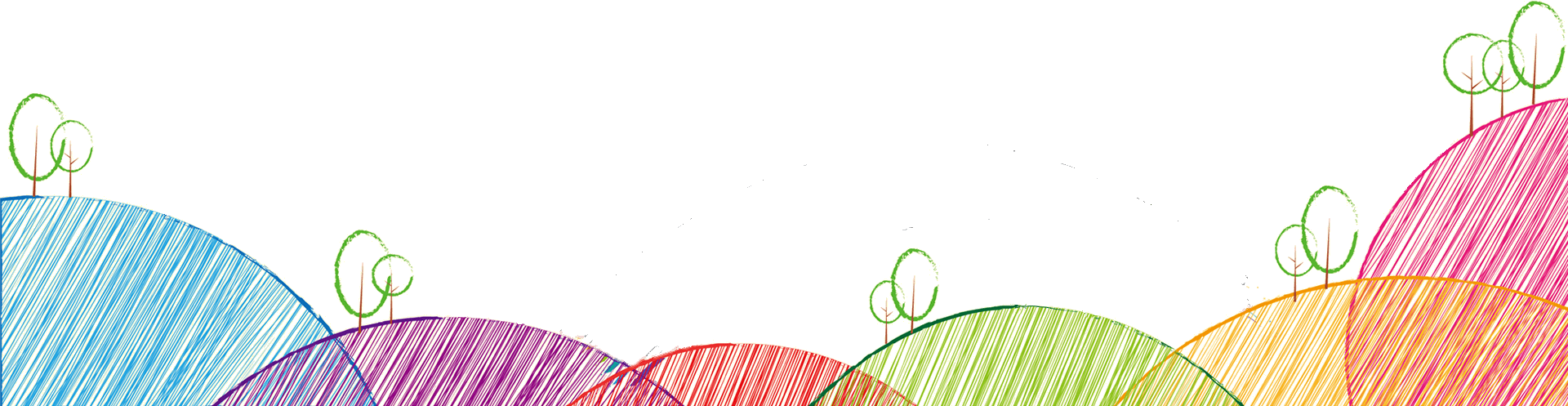 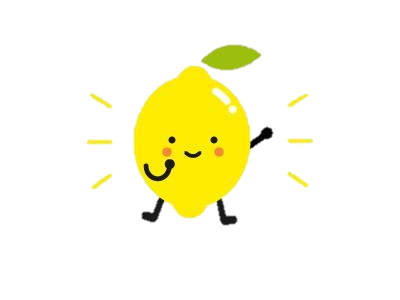 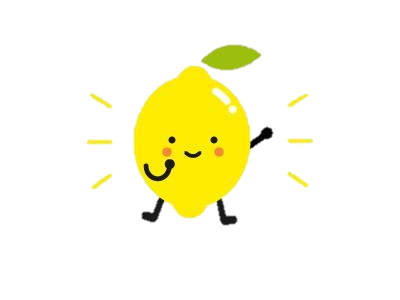 GAME THỬ TÀI
CÙNG DỌN DẸP ĐƯỜNG PHỐ
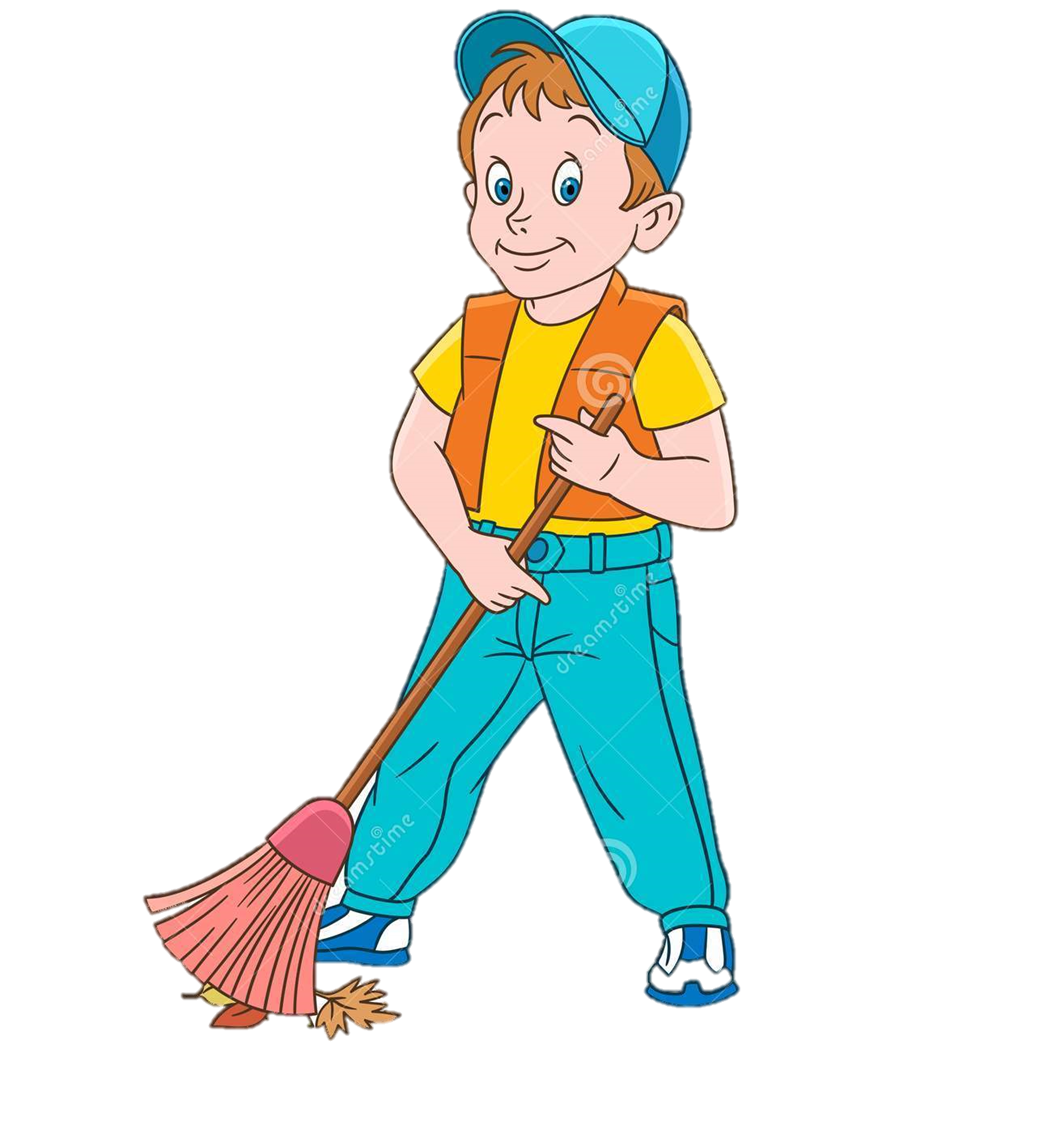 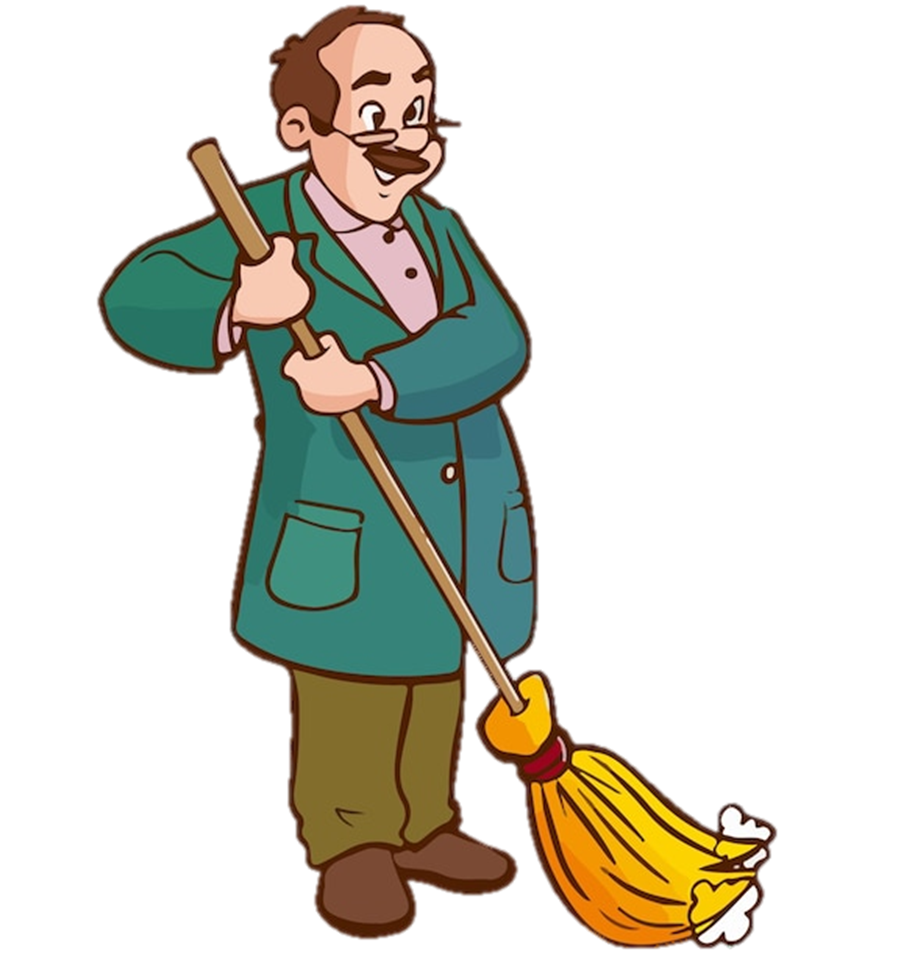 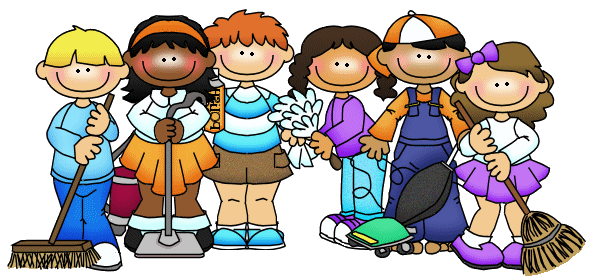 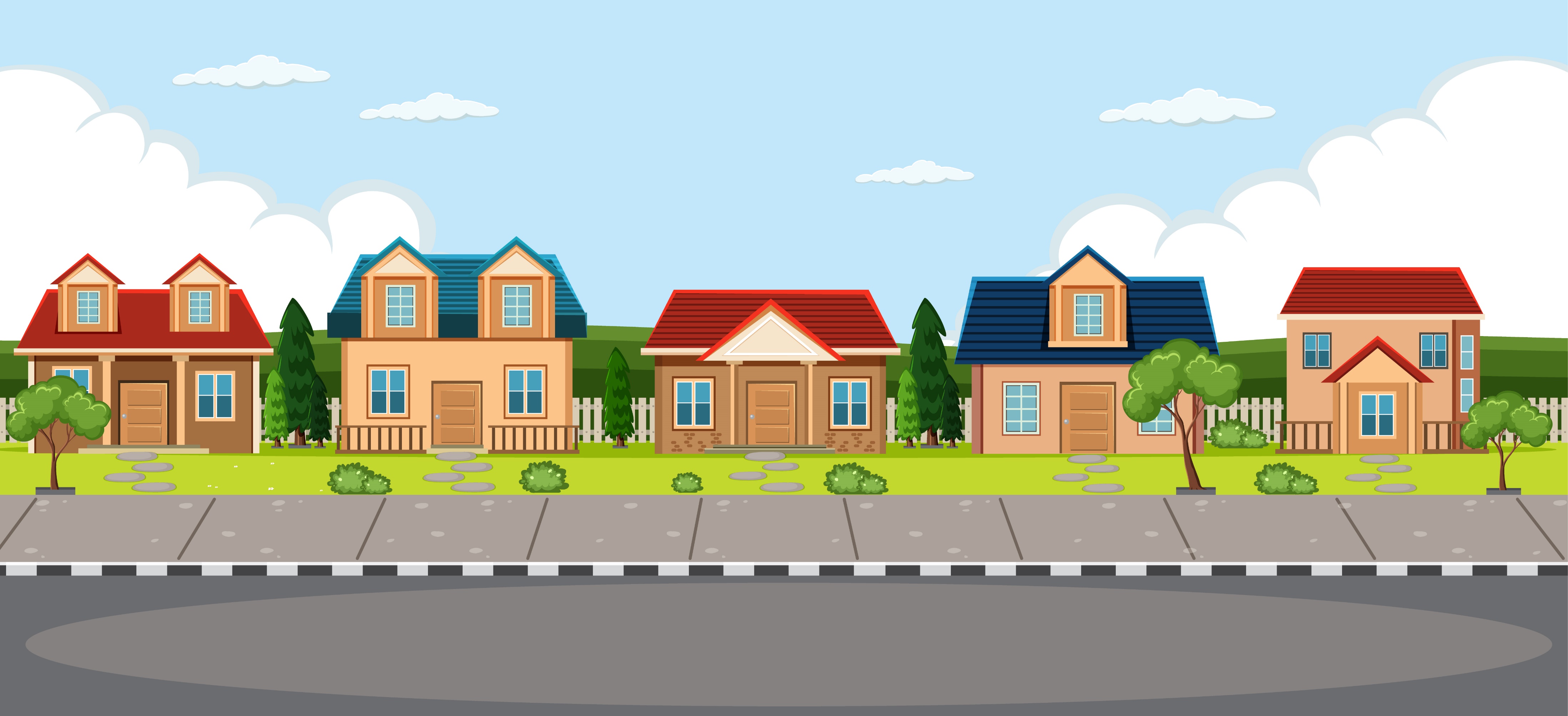 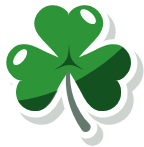 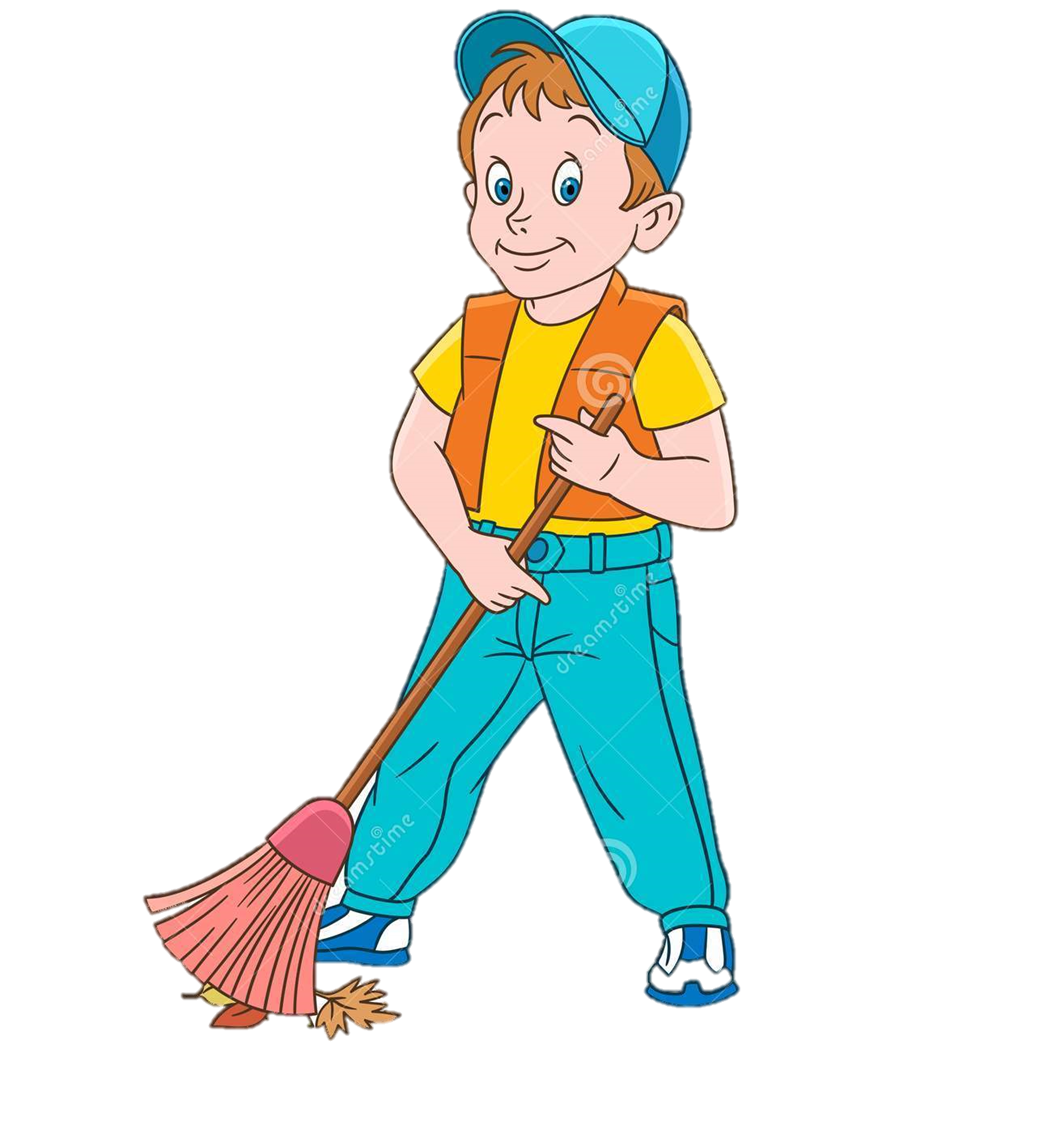 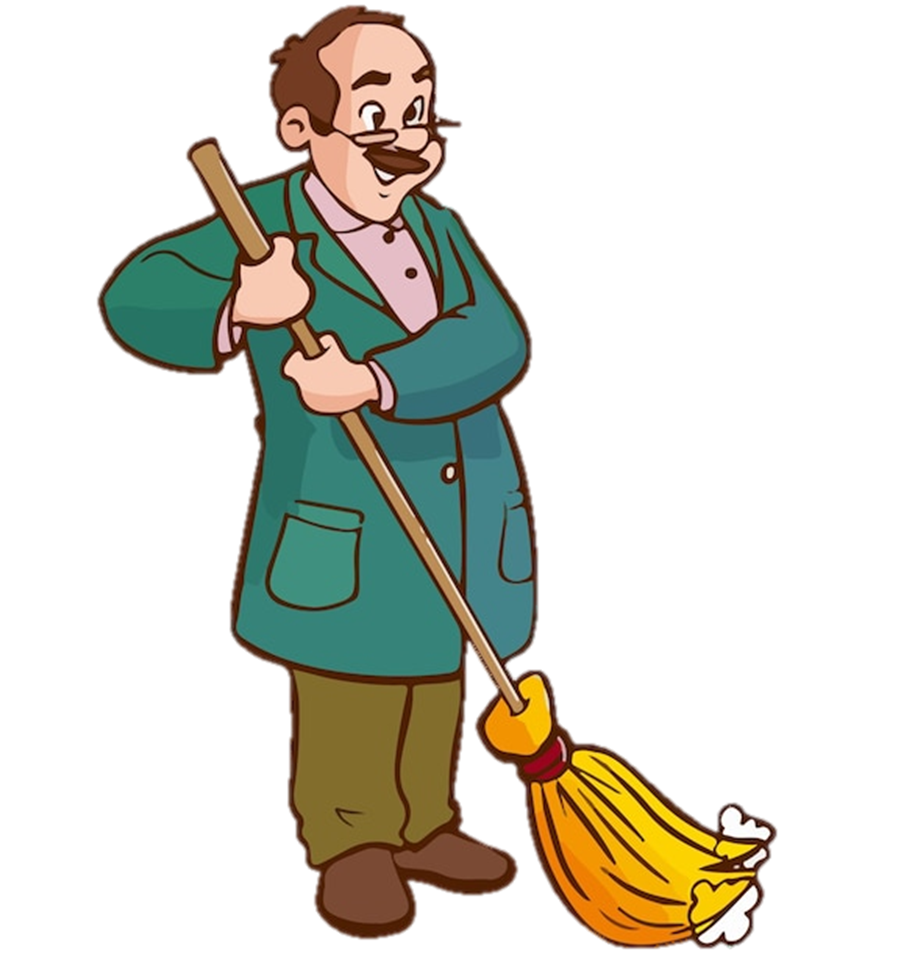 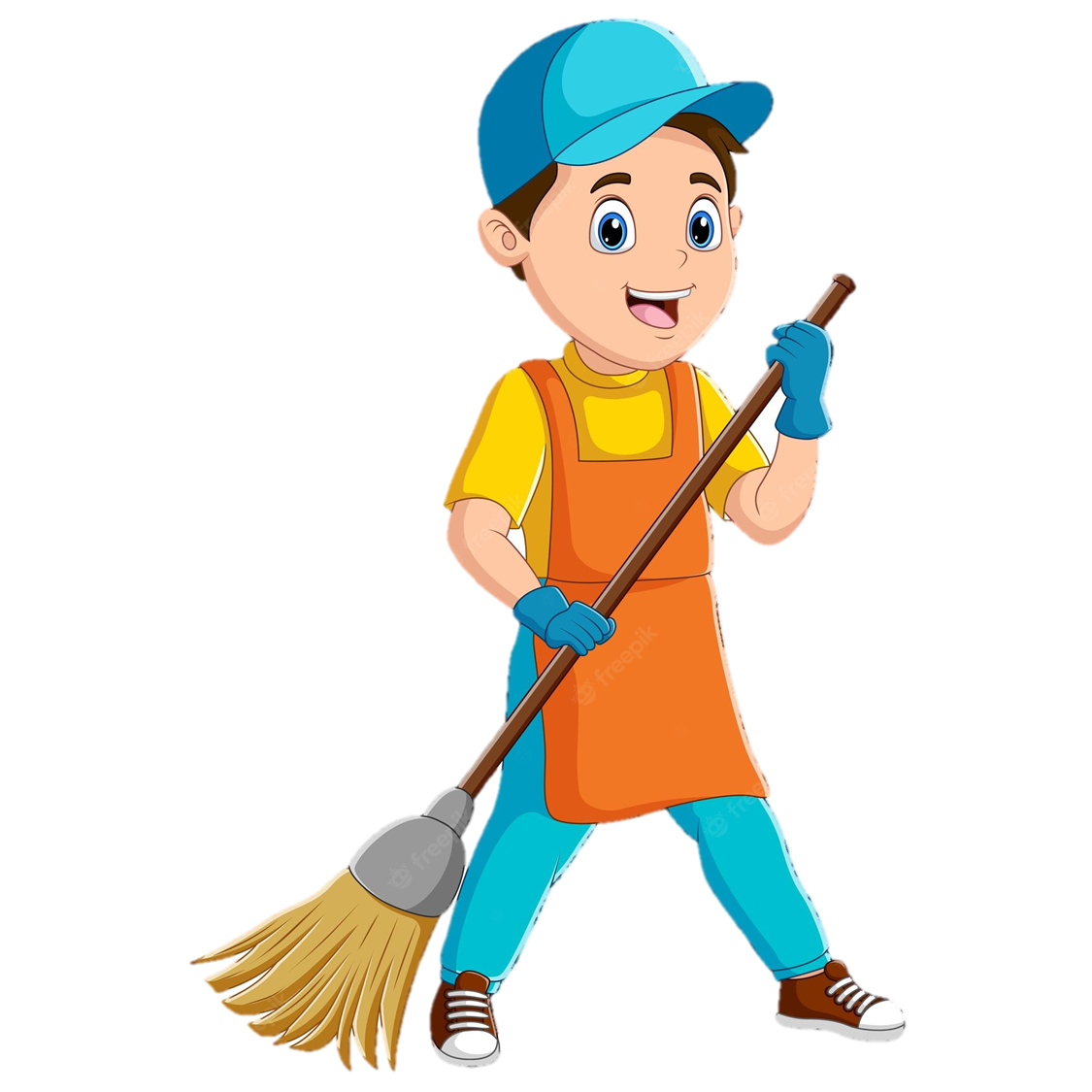 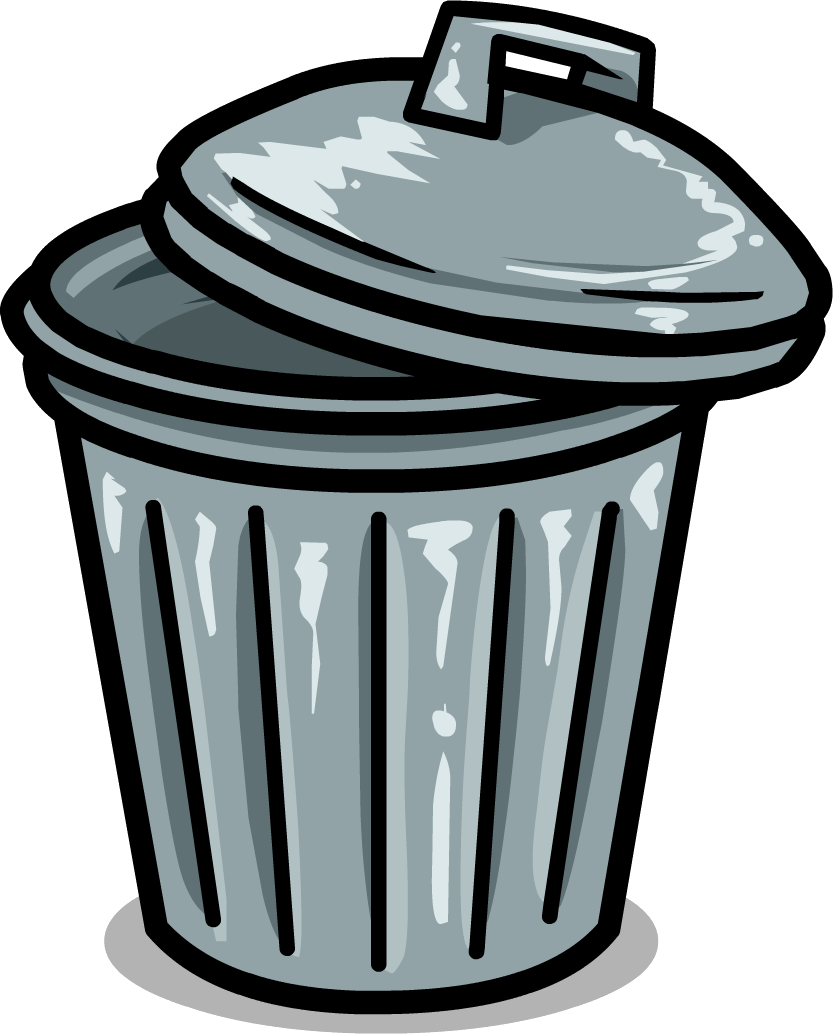 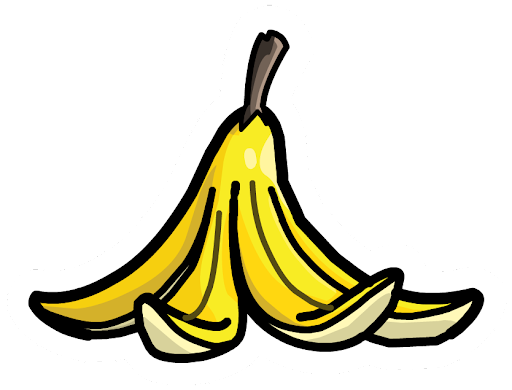 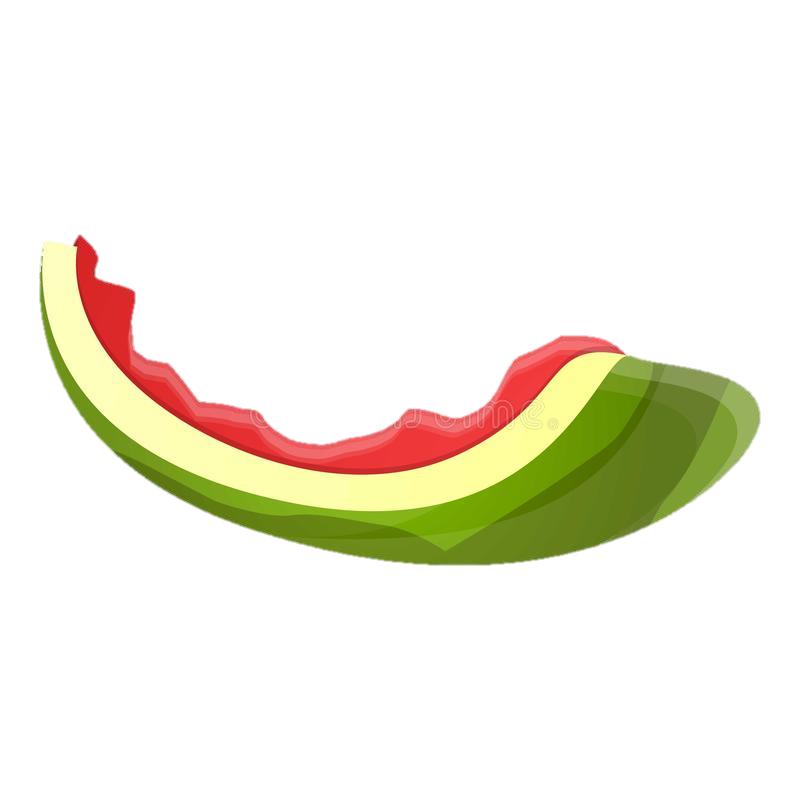 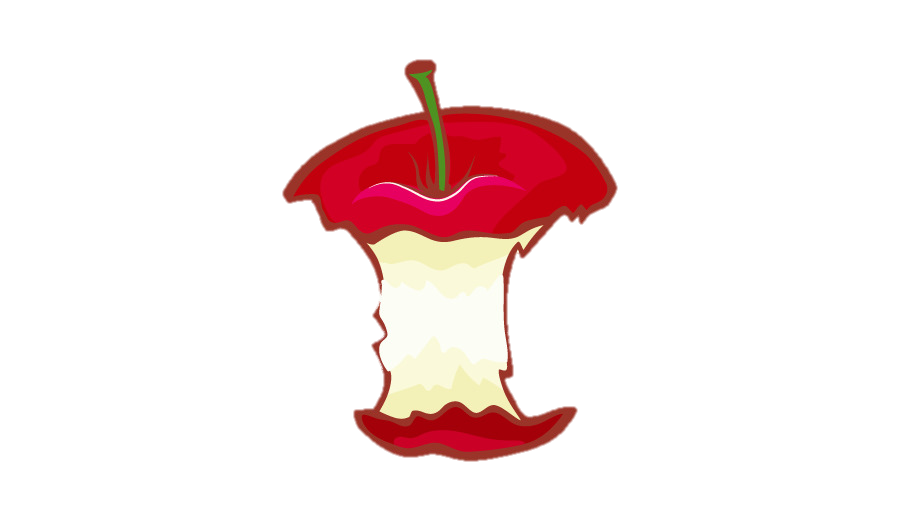 [Speaker Notes: Nhấp vào các rác để đến câu hỏi, sau khi dọn xong, GV khen HS rồi nhấp vào cổ 3 lá để tới kết luận
HS được chọn loại rác tuỳ ý]
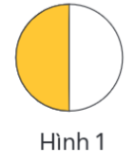 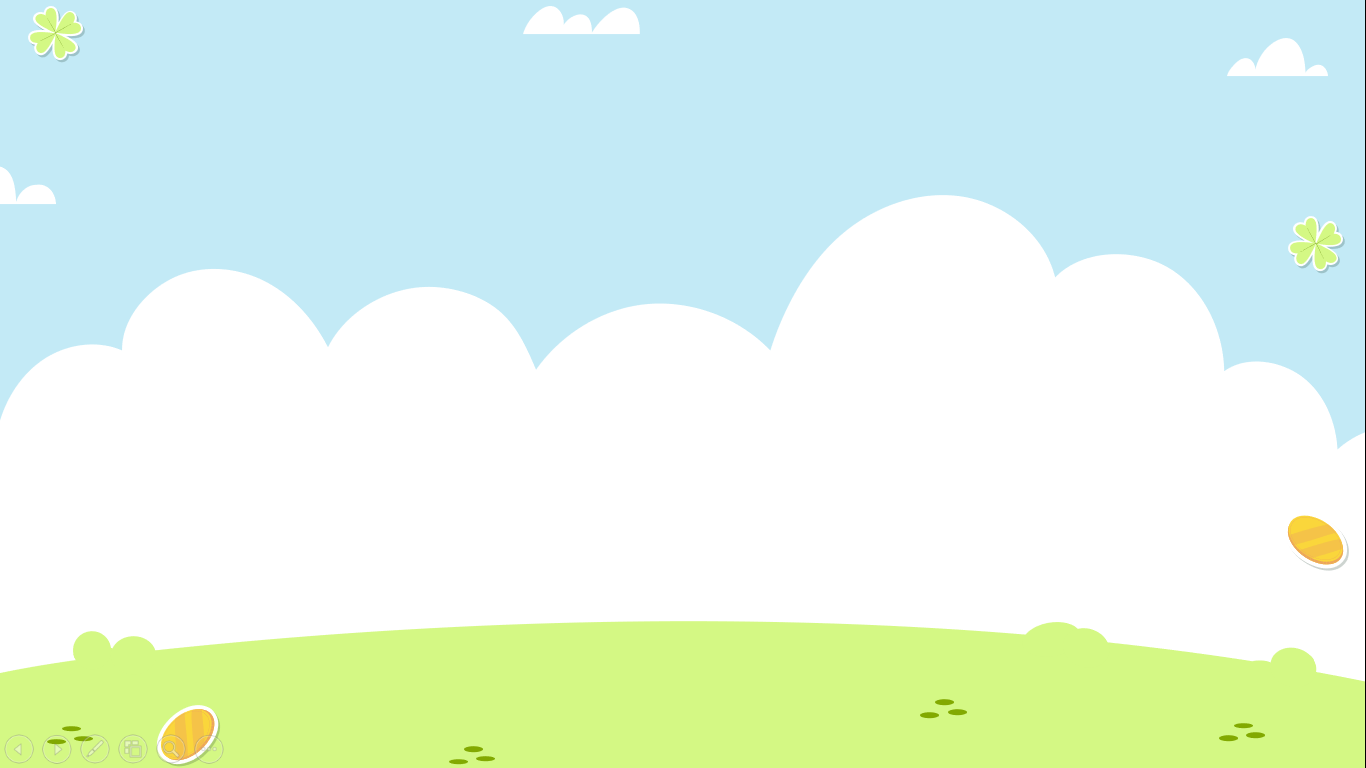 Viết rồi đọc phân số chỉ phần đã tô màu trong hình
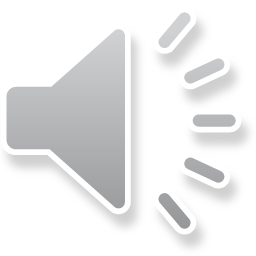 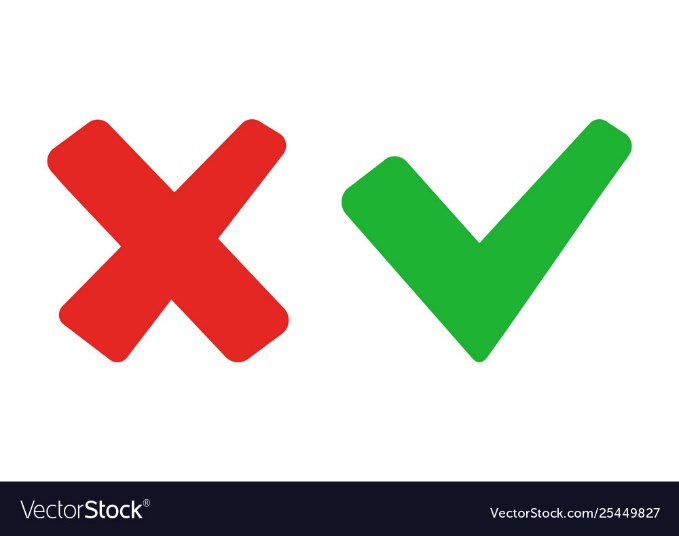 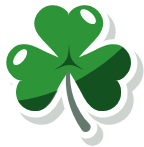 [Speaker Notes: BẤM CỎ 3 LÁ ĐỂ QUAY VỀ]
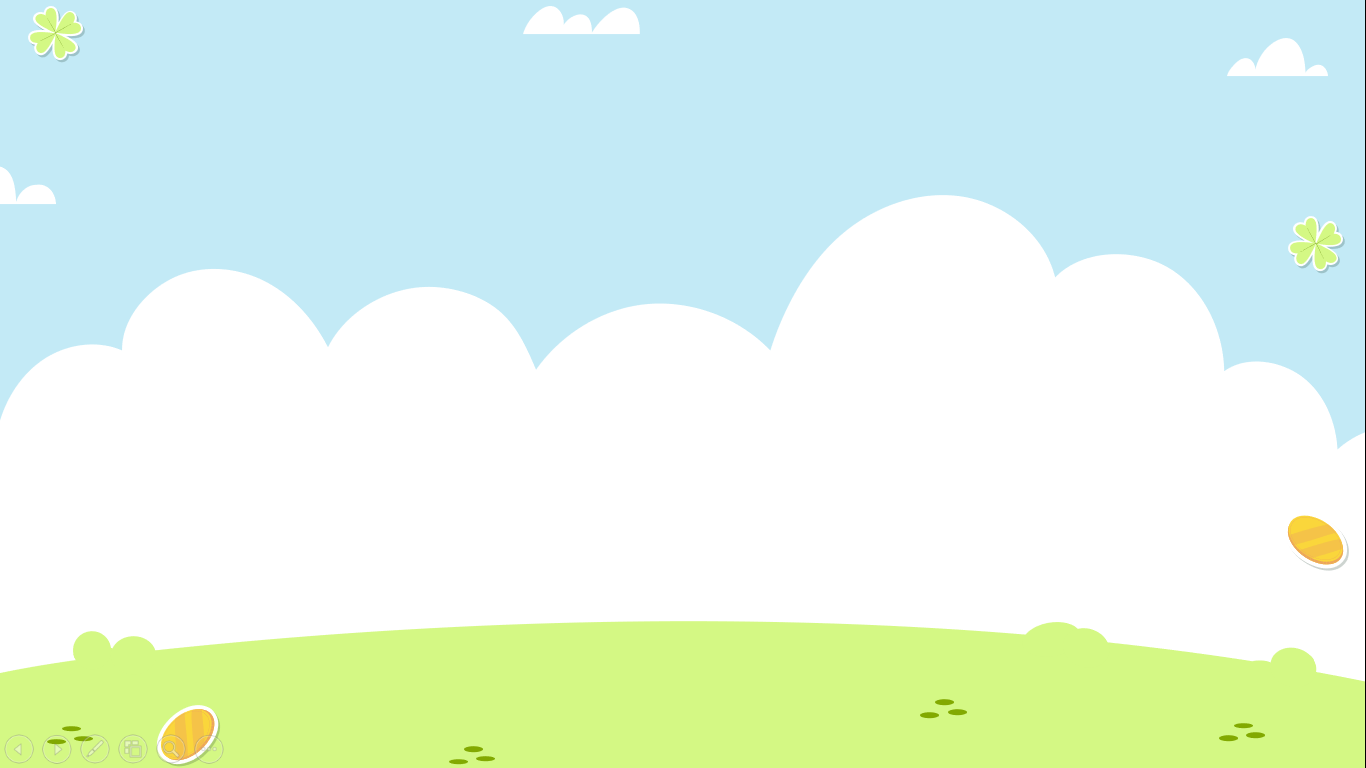 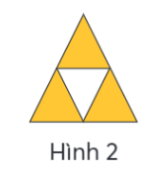 Viết rồi đọc phân số chỉ phần đã tô màu trong hình
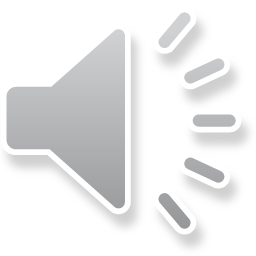 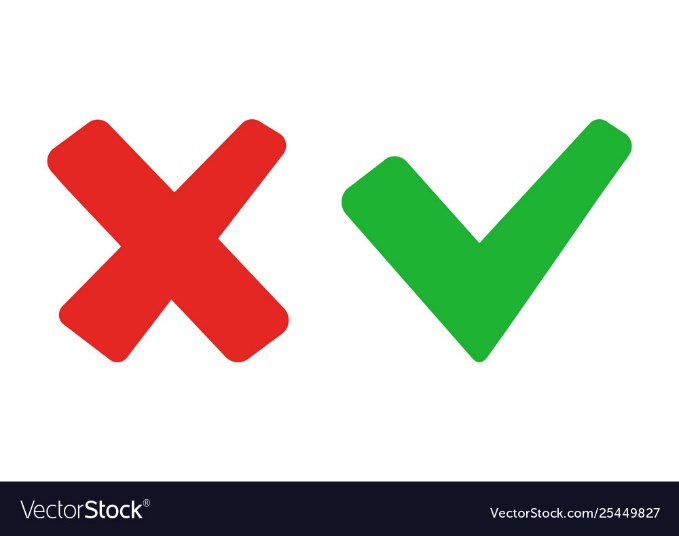 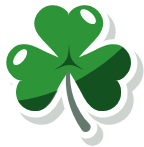 [Speaker Notes: BẤM CỎ 3 LÁ ĐỂ QUAY VỀ]
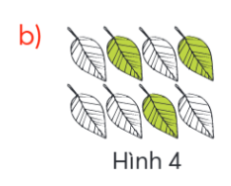 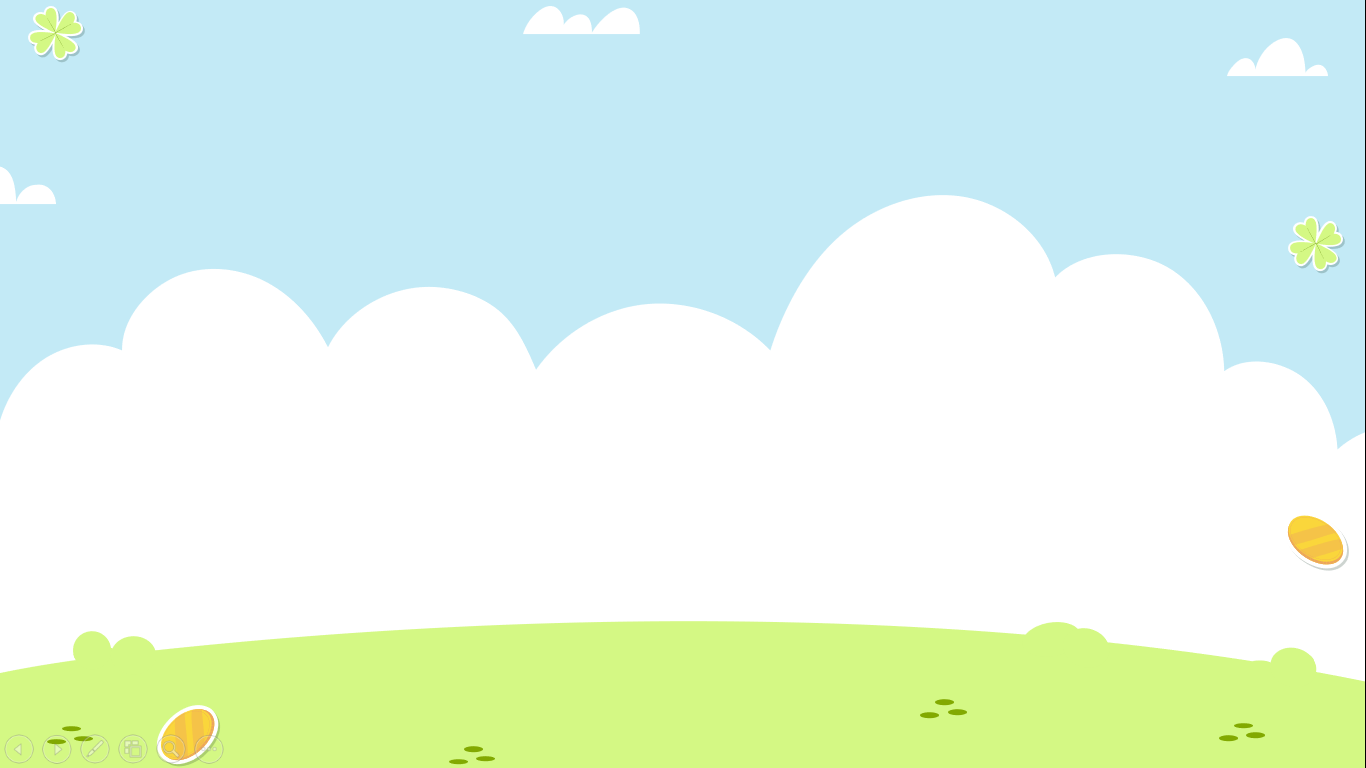 Viết rồi đọc phân số chỉ phần đã tô màu trong hình
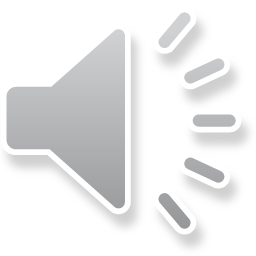 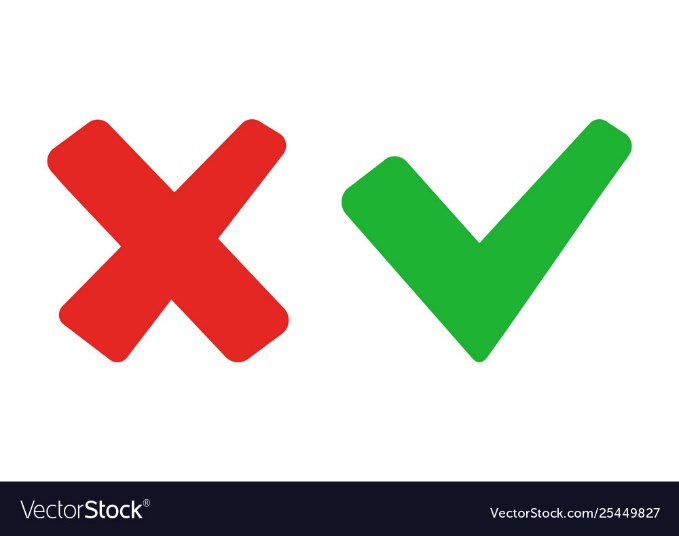 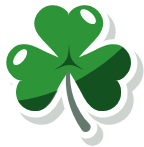 [Speaker Notes: BẤM CỎ 3 LÁ ĐỂ QUAY VỀ]
TRƯỜNG TIỂU HỌC ÁI MỘ A
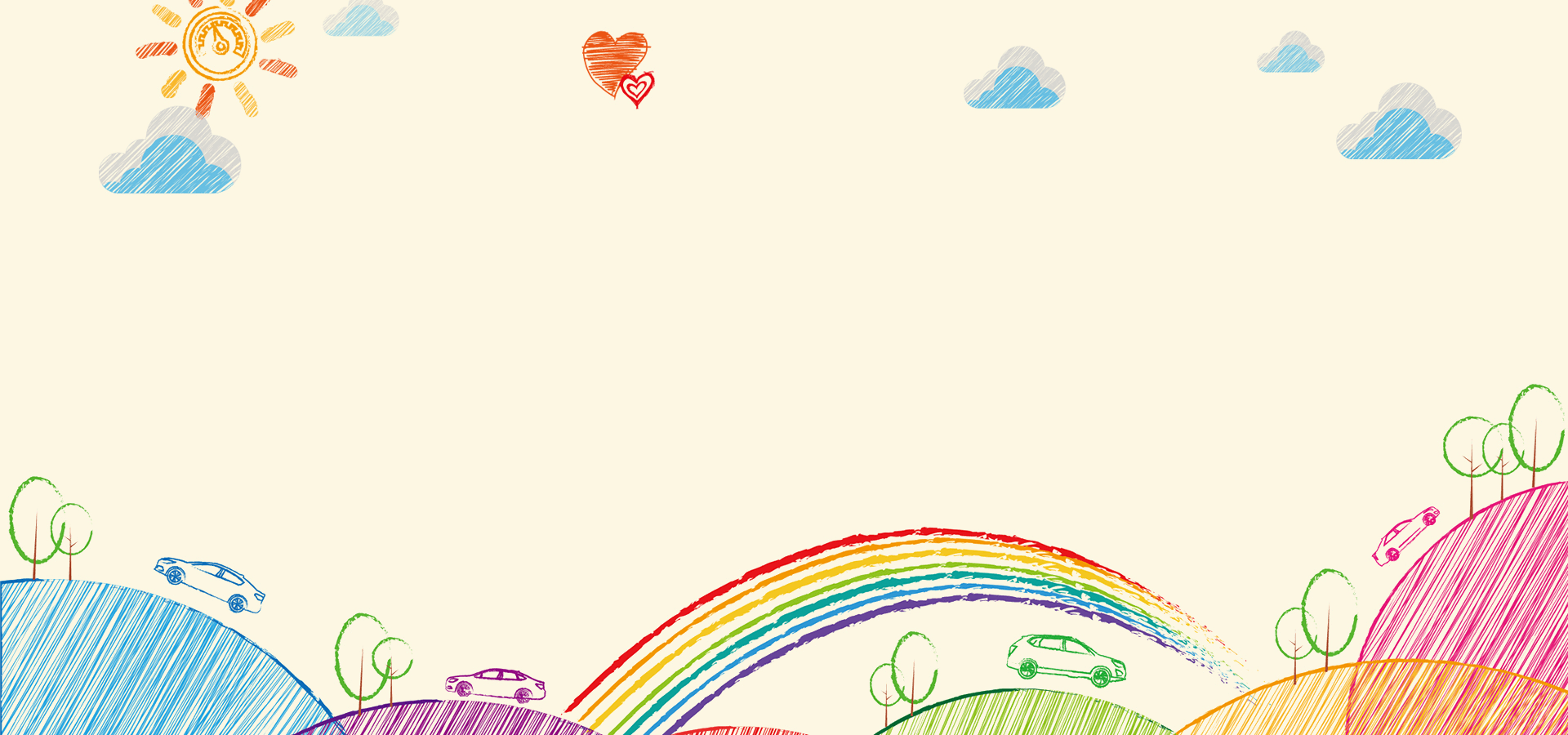 TOÁN
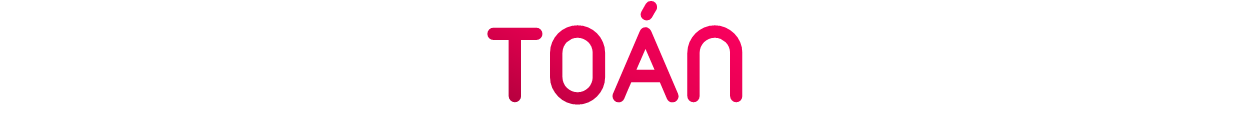 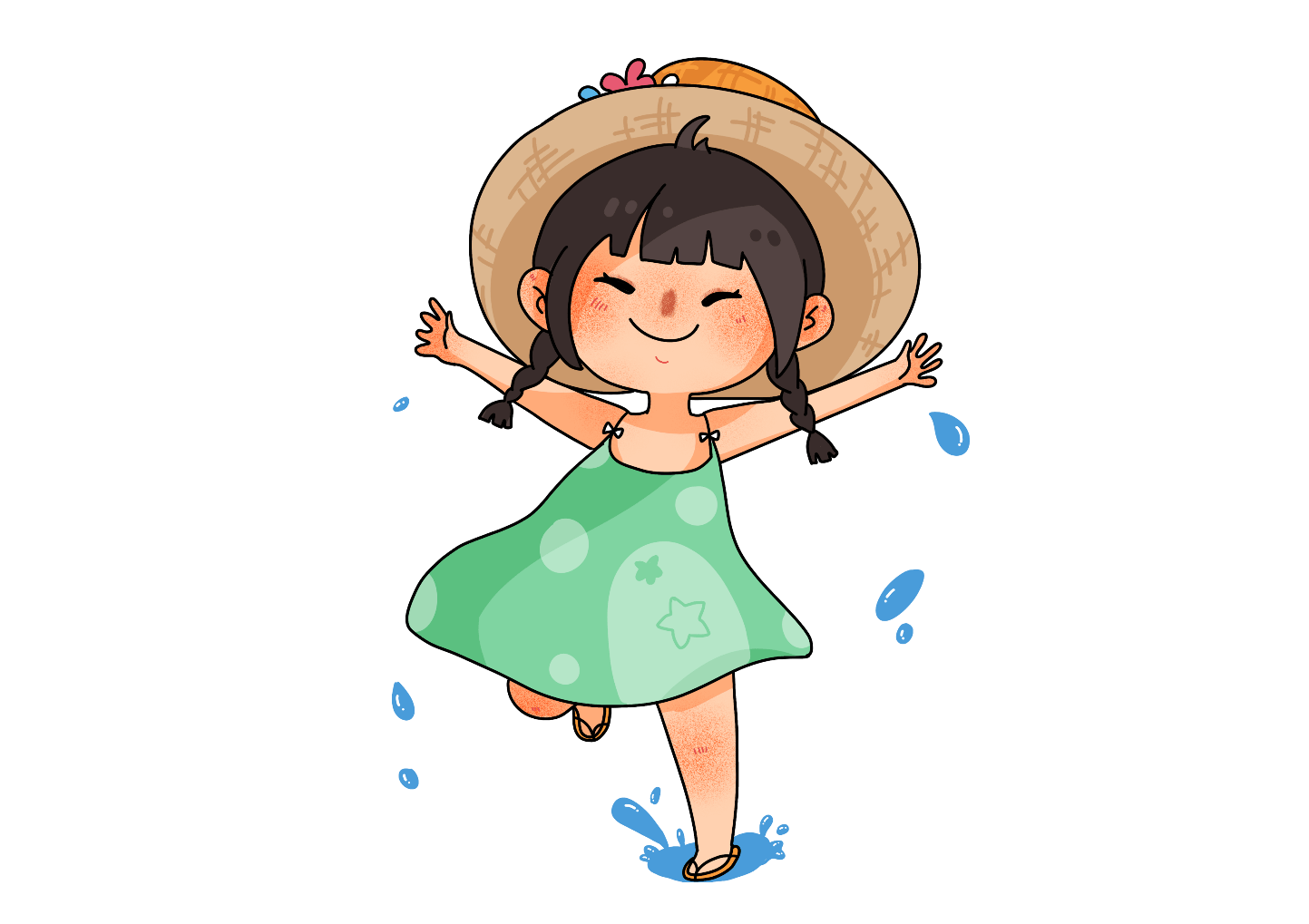 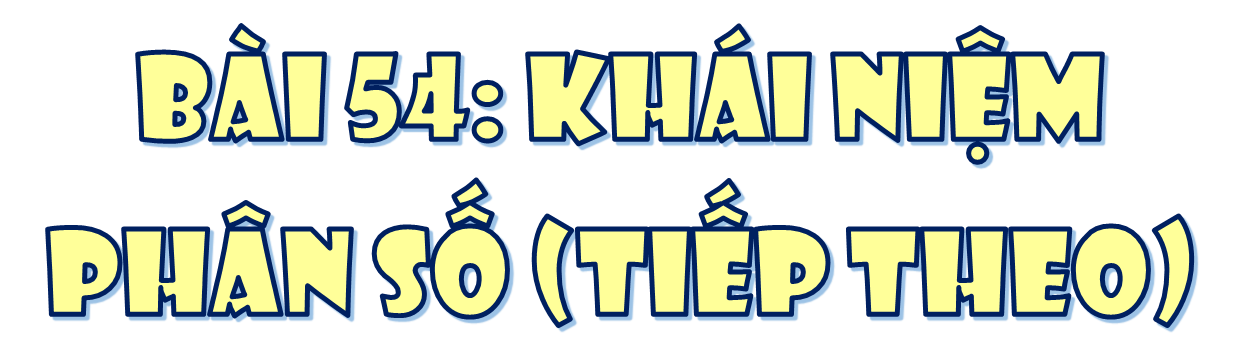 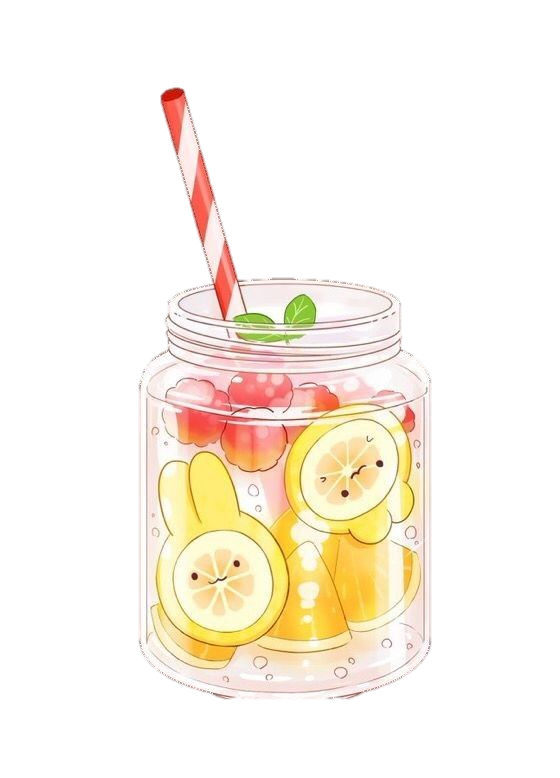 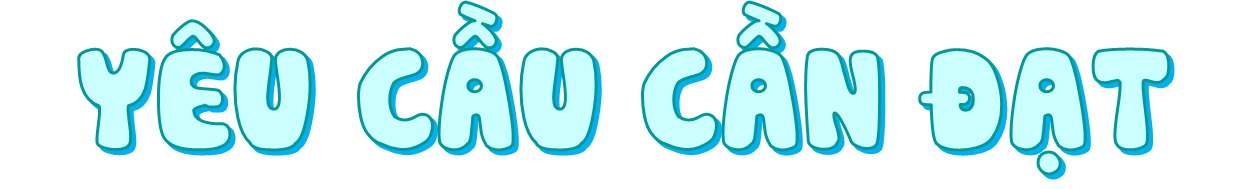 Bước đầu nhận biết đọc, viết được các phân số có tử số bằng mẫu số hoặc tử số lớn hơn mẫu số (thông qua hình ảnh trực quan).
Vận dụng giải quyết các vấn đề đơn giản liên quan đến khái niệm phân số.
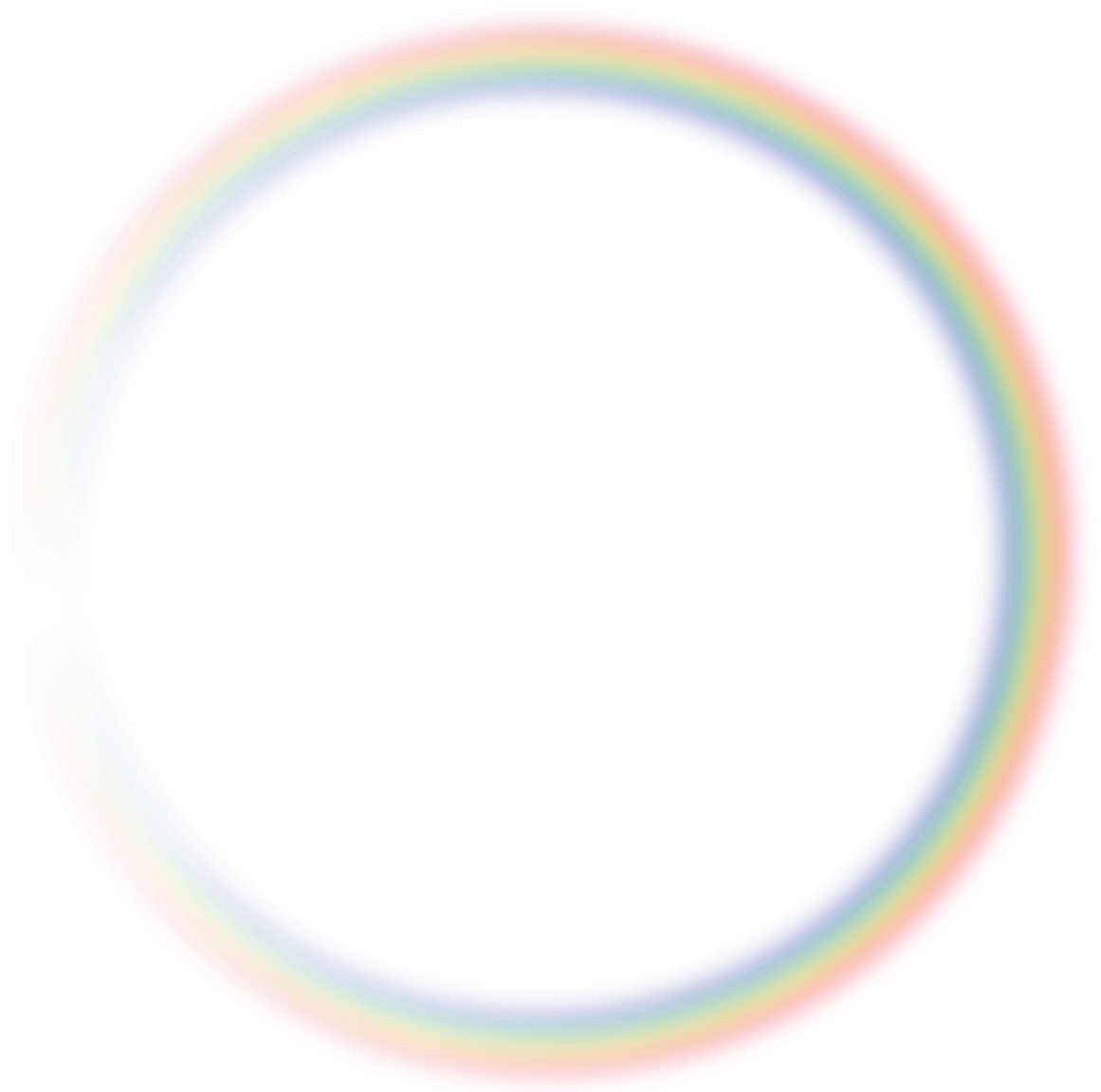 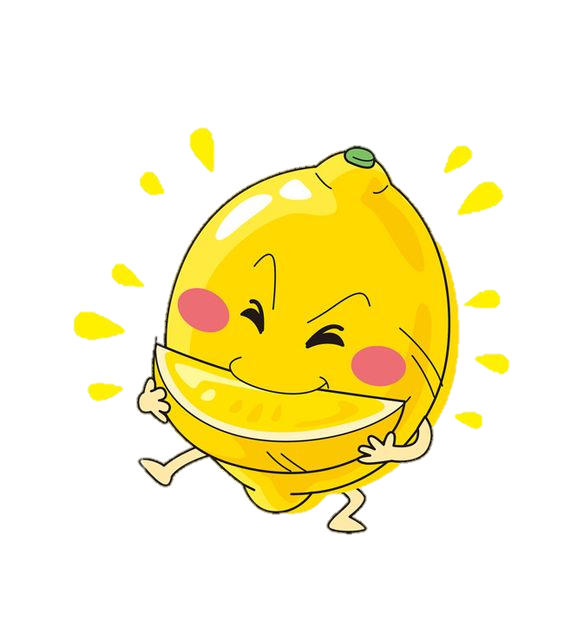 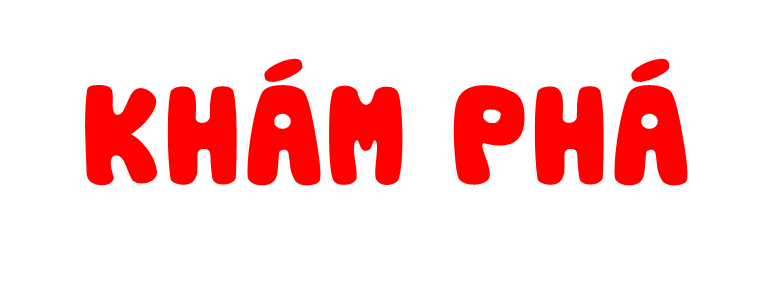 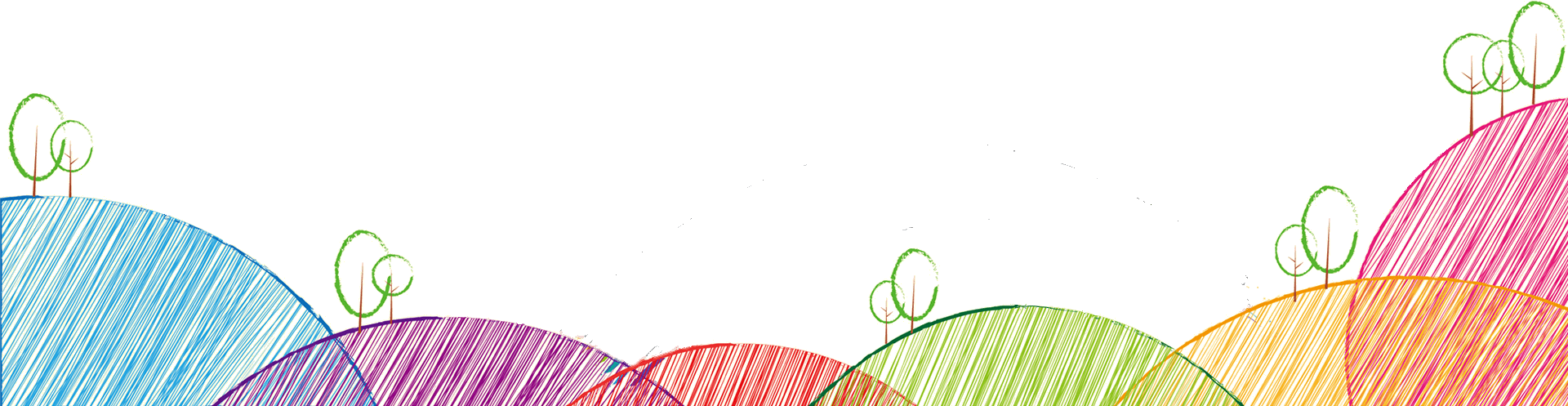 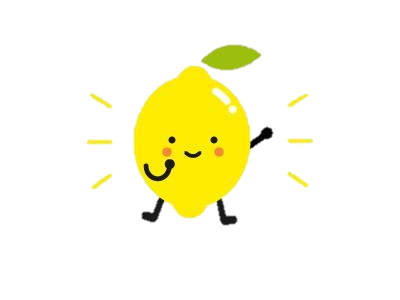 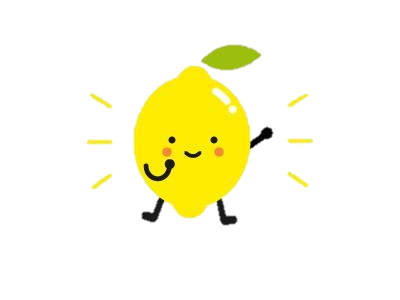 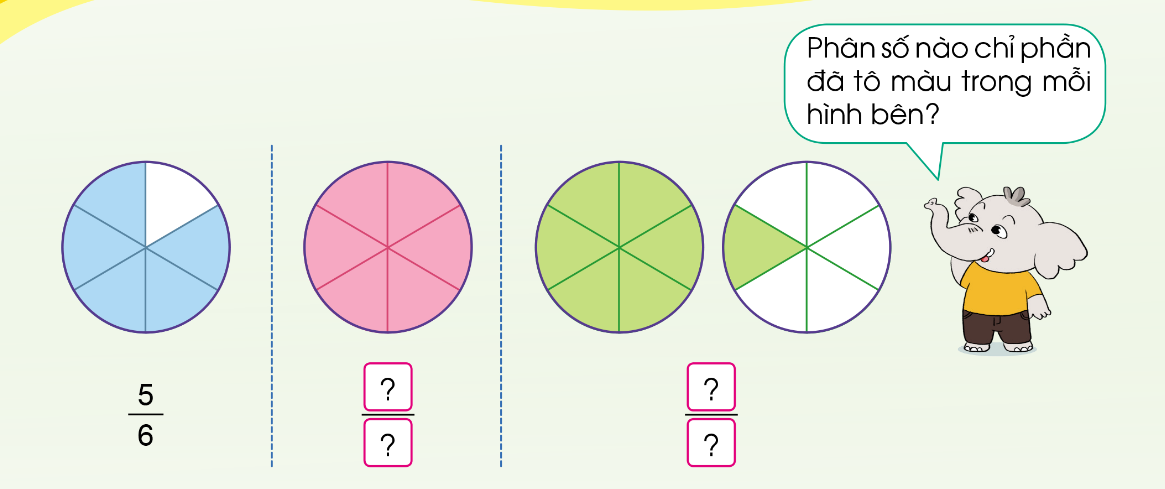 a)
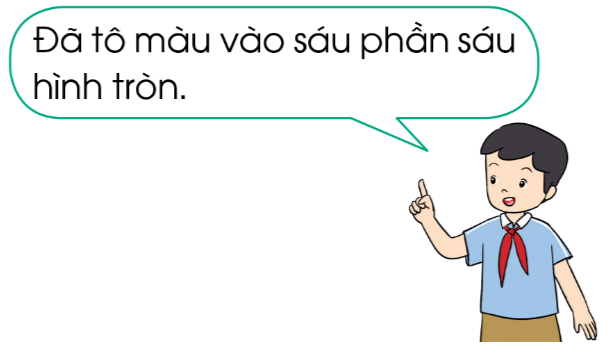 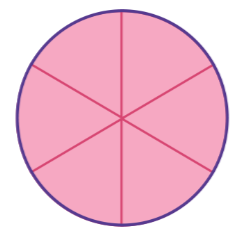 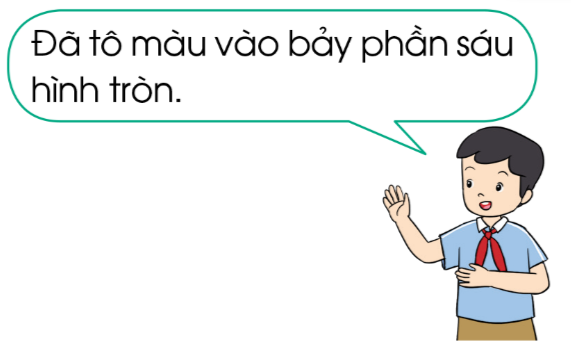 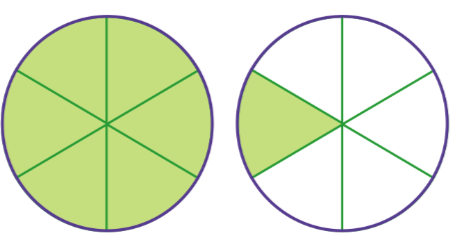 b)
Em hãy nêu một số ví dụ về phân số có tử số bé hơn, lớn hơn và bằng mẫu số.
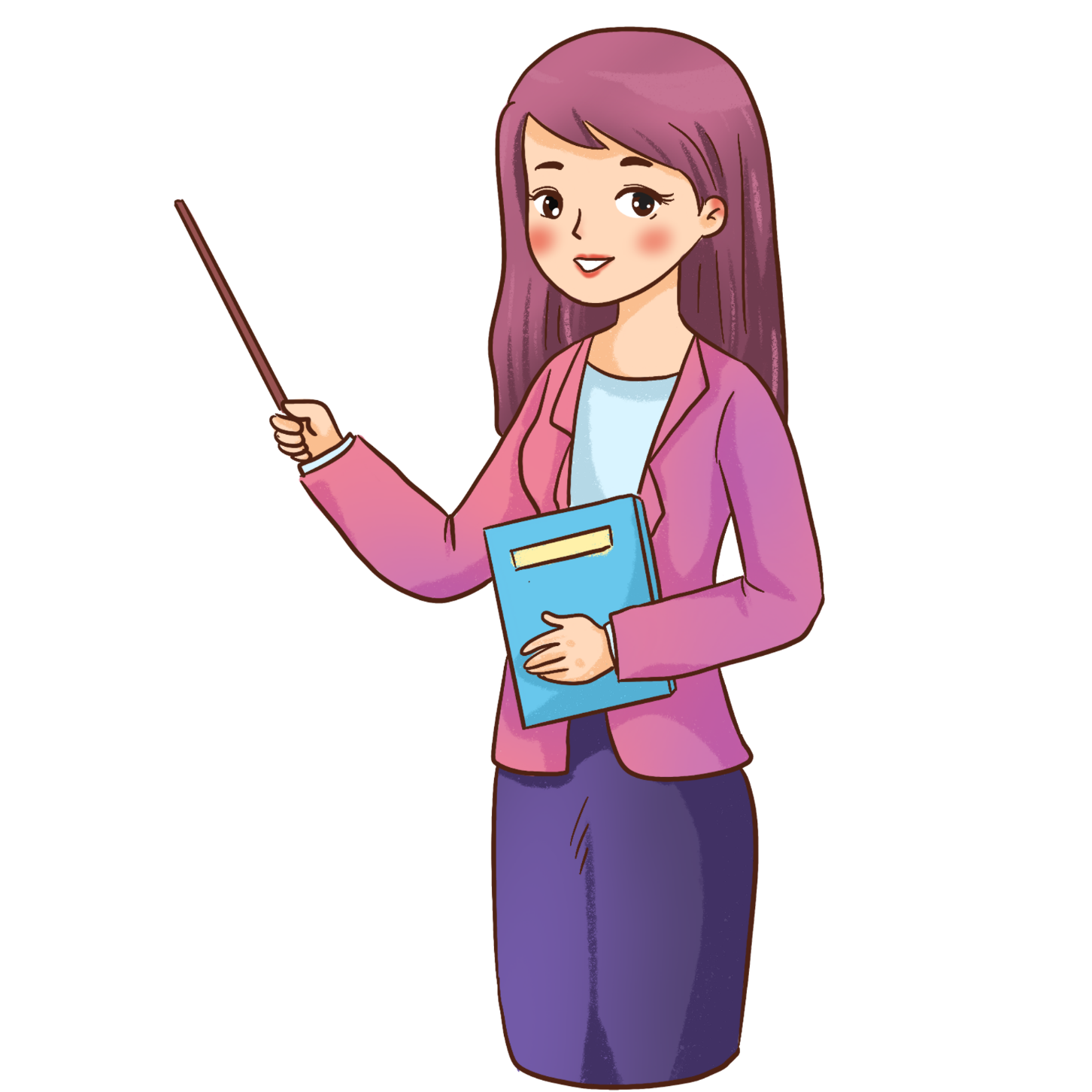 Kết luận:
Phân số có tử số bé hơn mẫu số là phân số bé hơn 1. Phân số có tử số bằng mẫu số là phân số bằng 1. Phân số có tử số lớn hơn mẫu số là phân số lớn hơn 1.
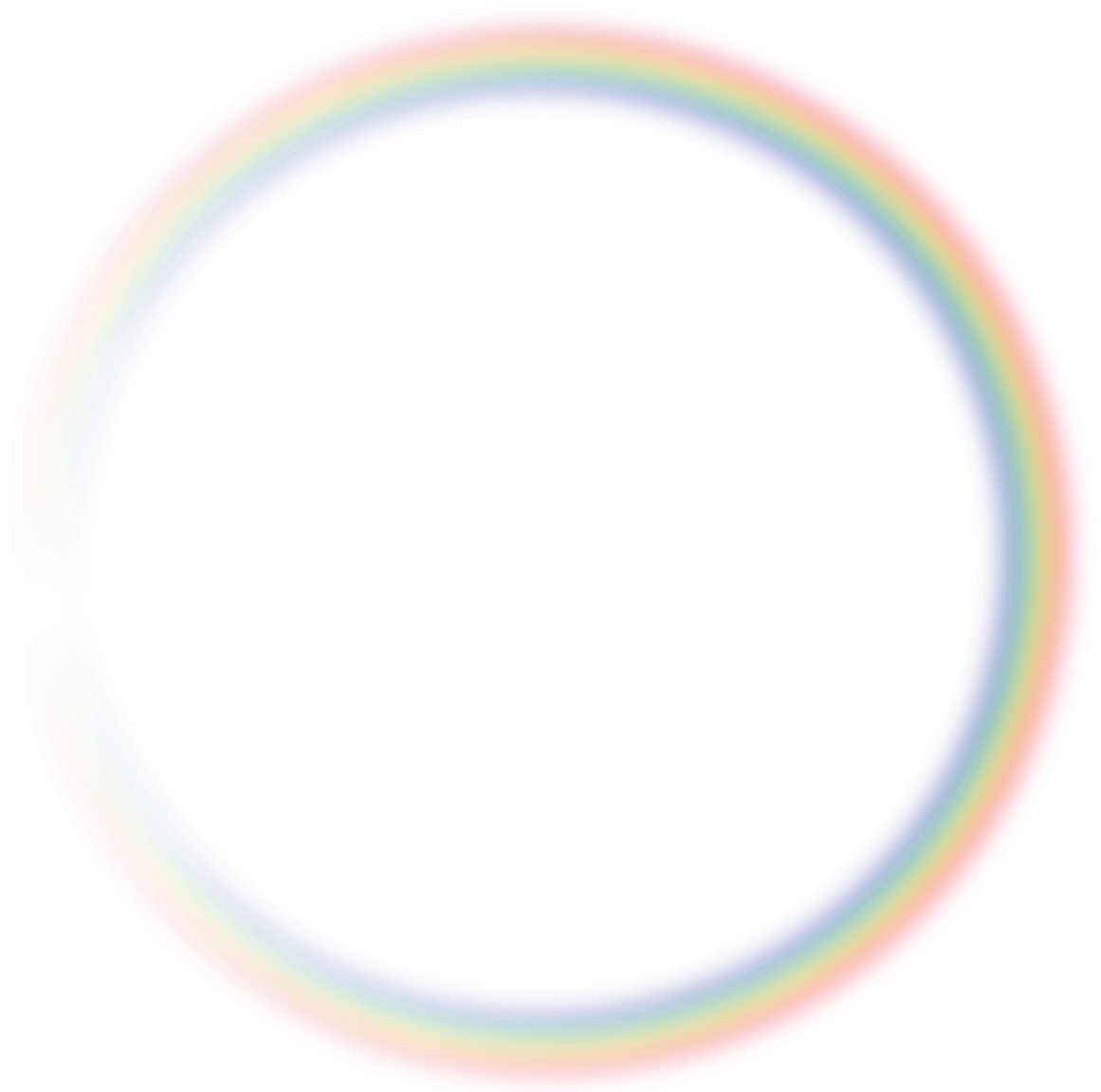 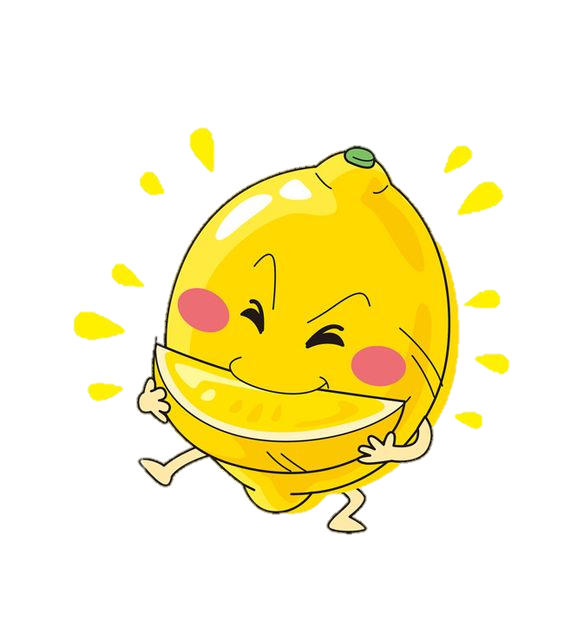 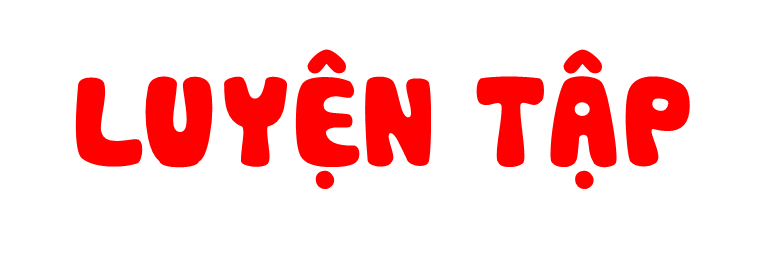 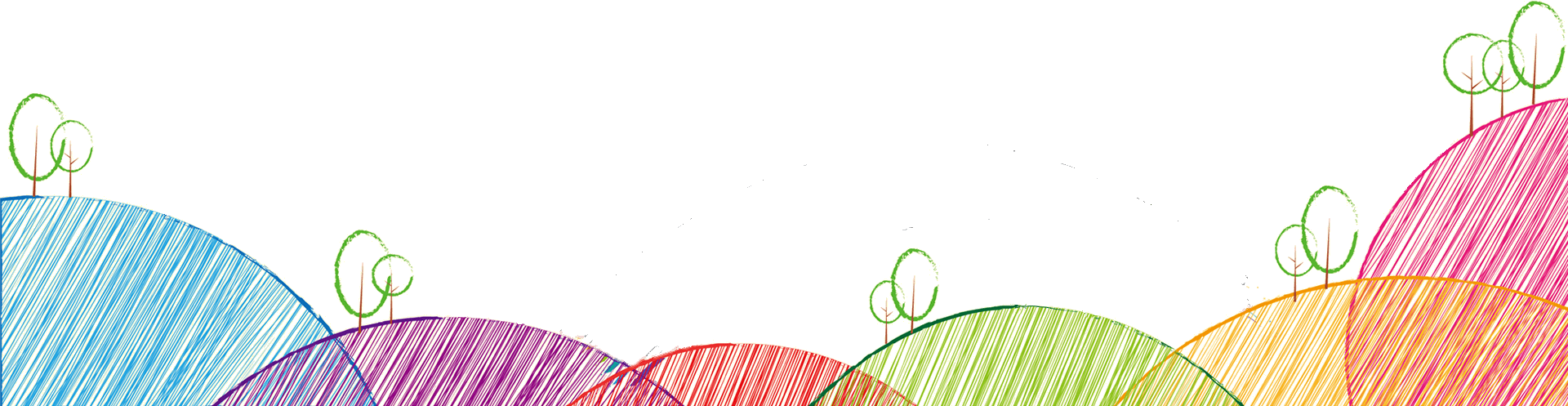 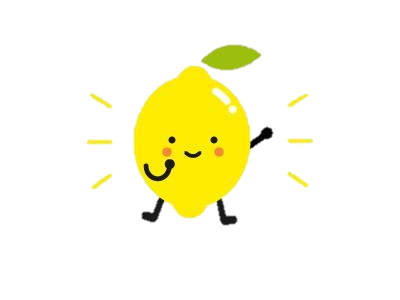 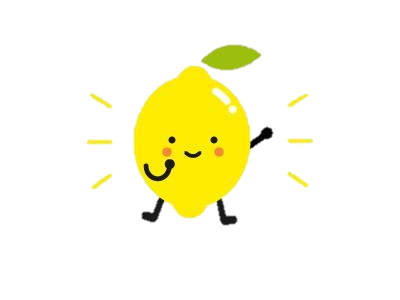 1
Chọn các thẻ tương ứng với mỗi hình:
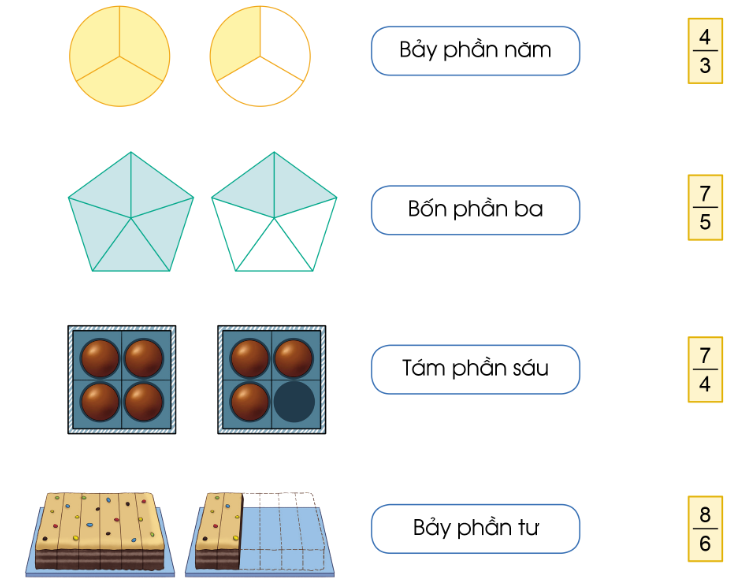 2
Xếp các thẻ ghi phân số vào vị trí thích hợp trên tia số:
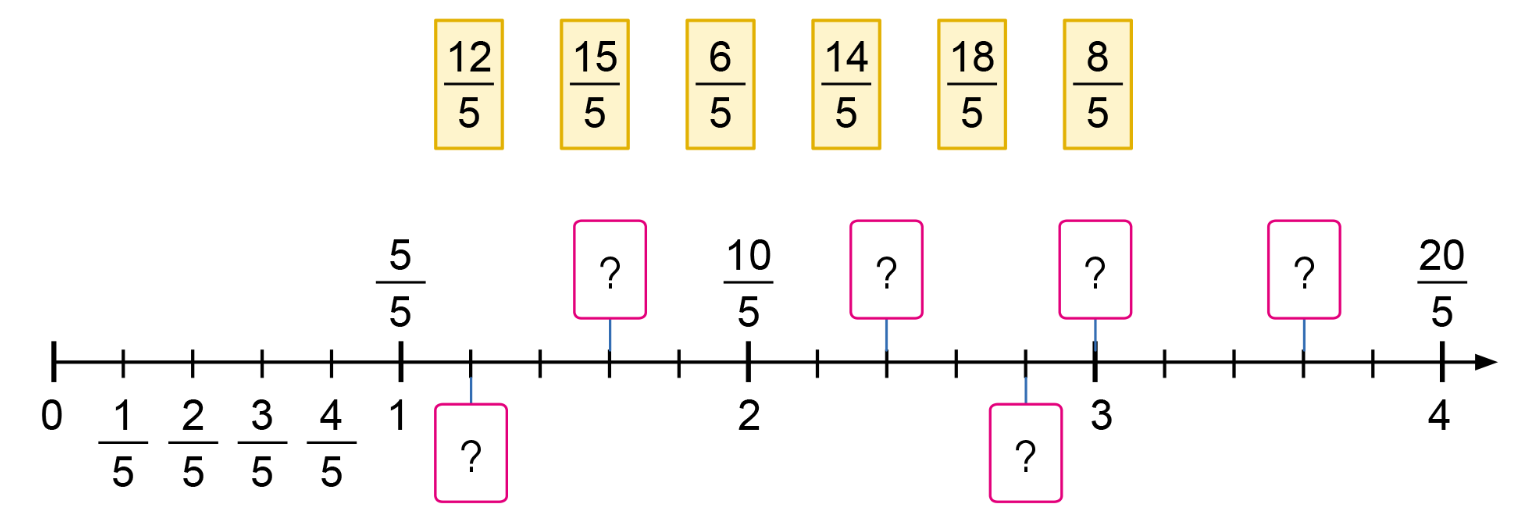 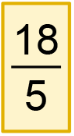 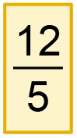 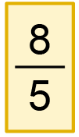 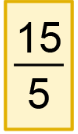 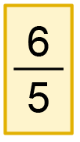 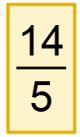 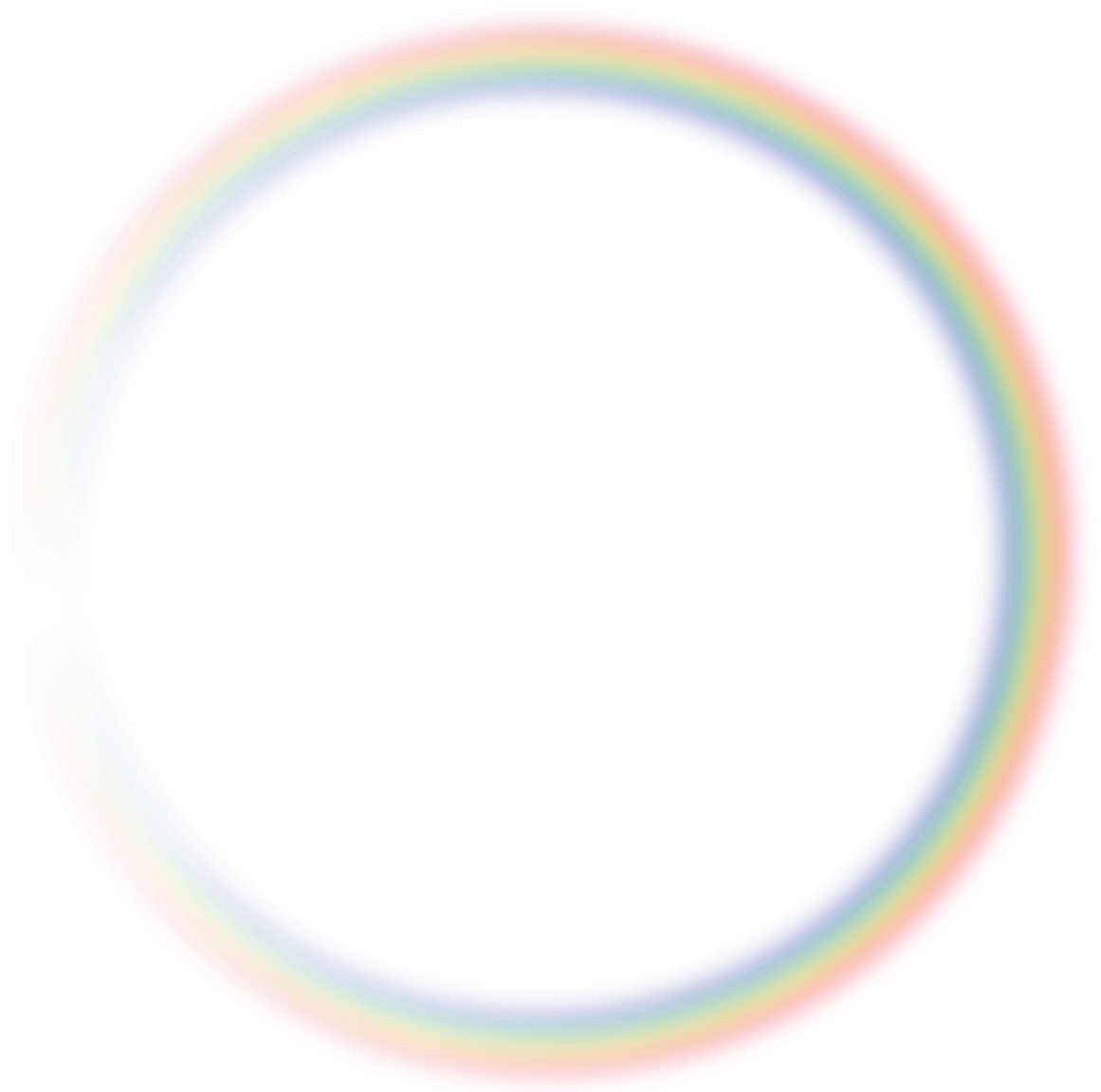 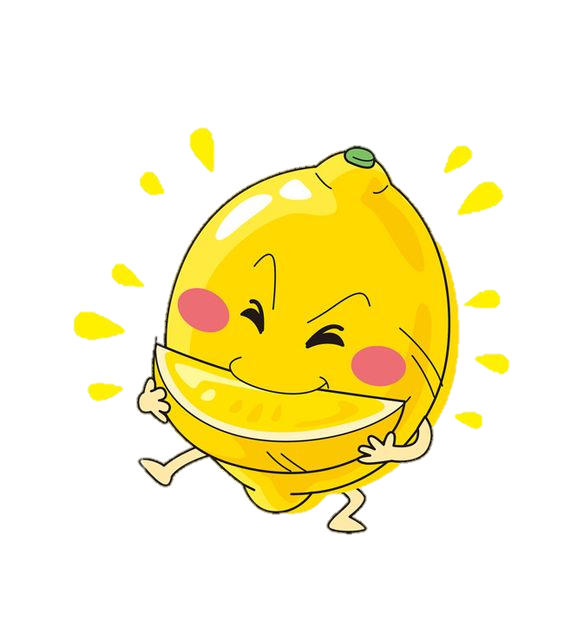 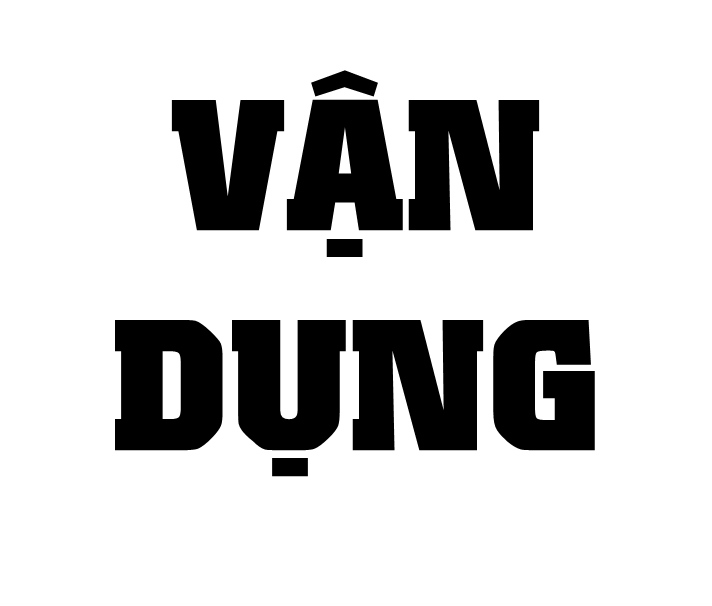 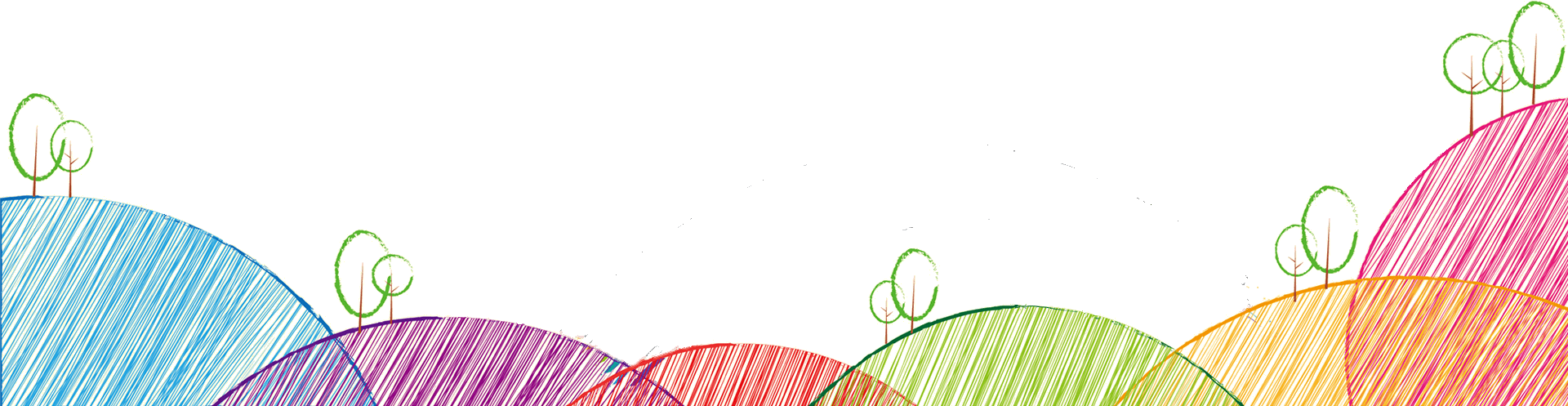 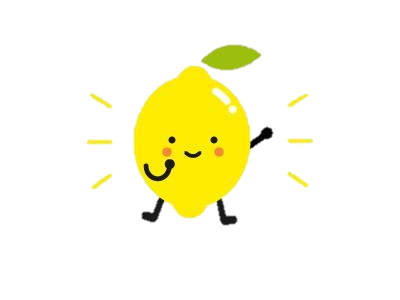 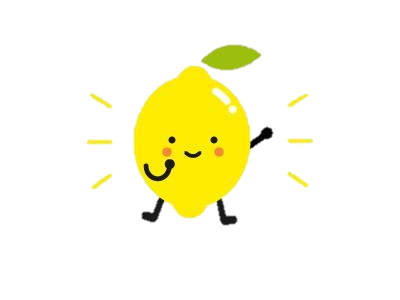 Chọn câu trả lời đúng
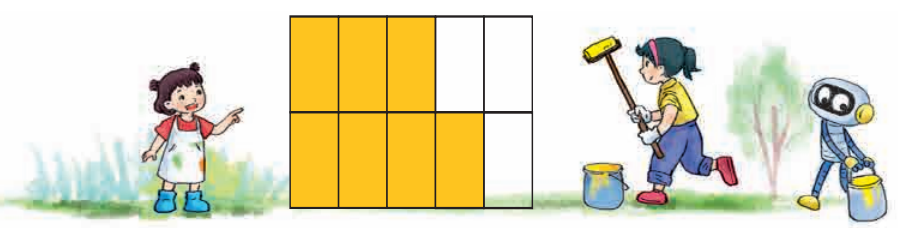 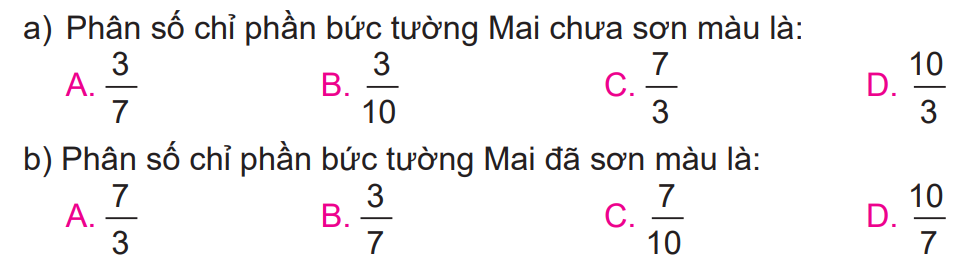 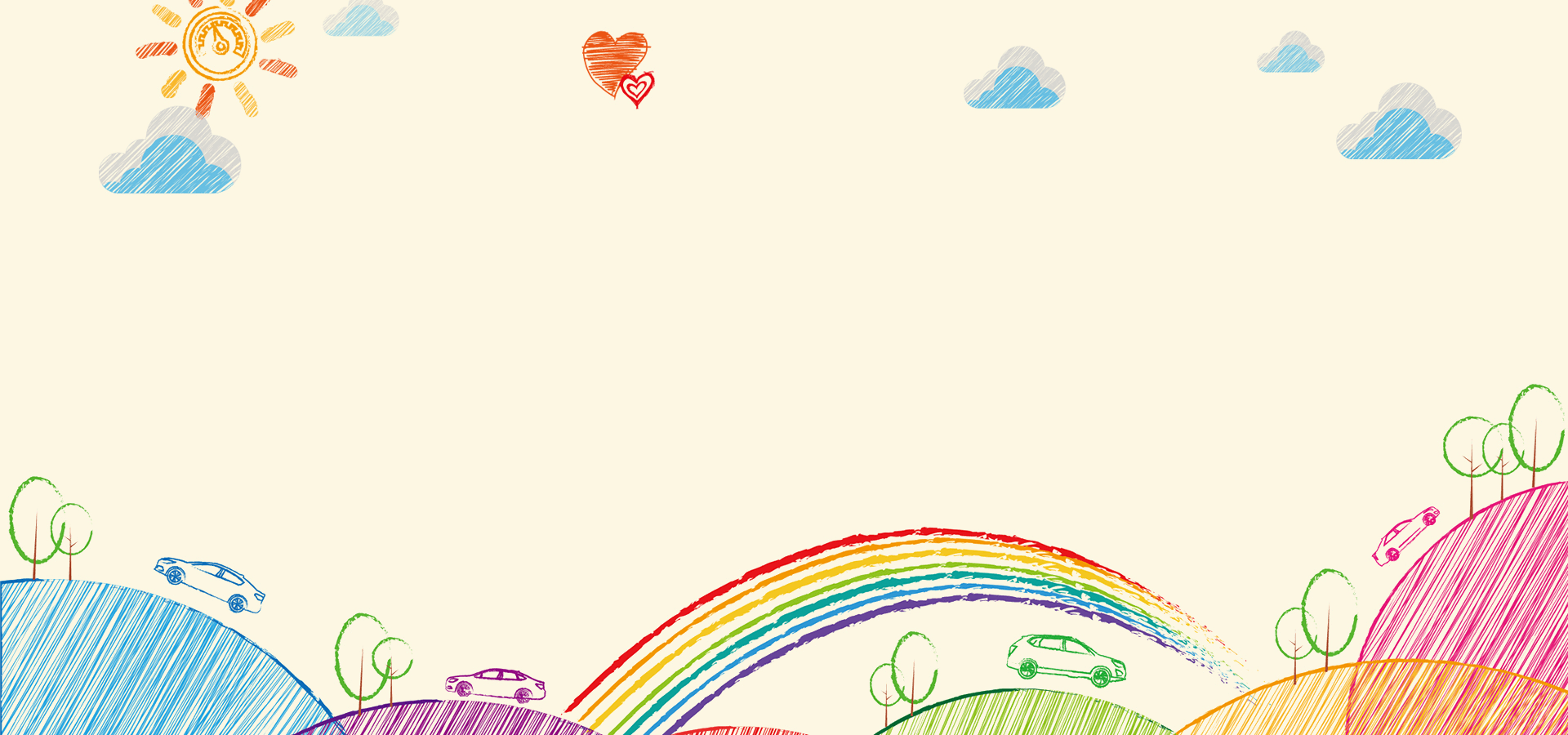 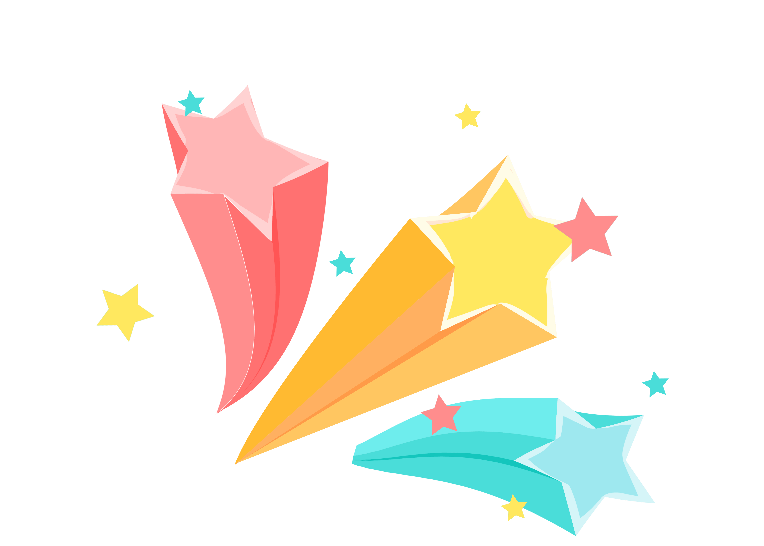 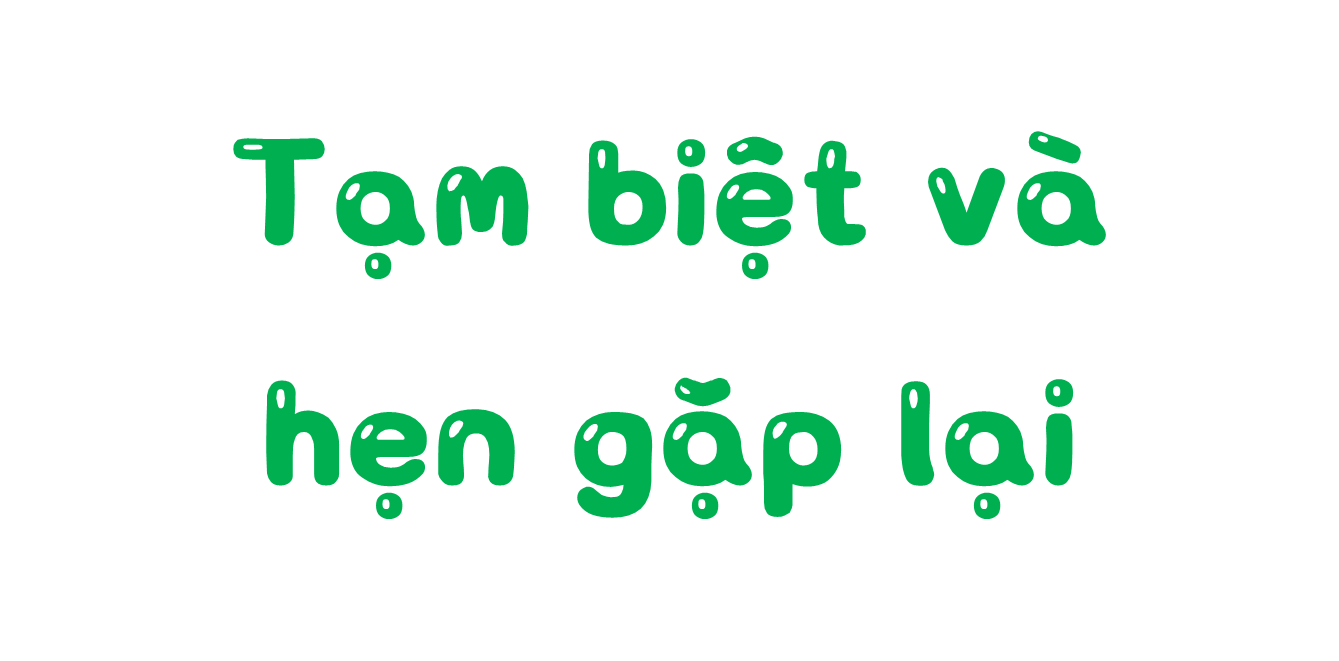 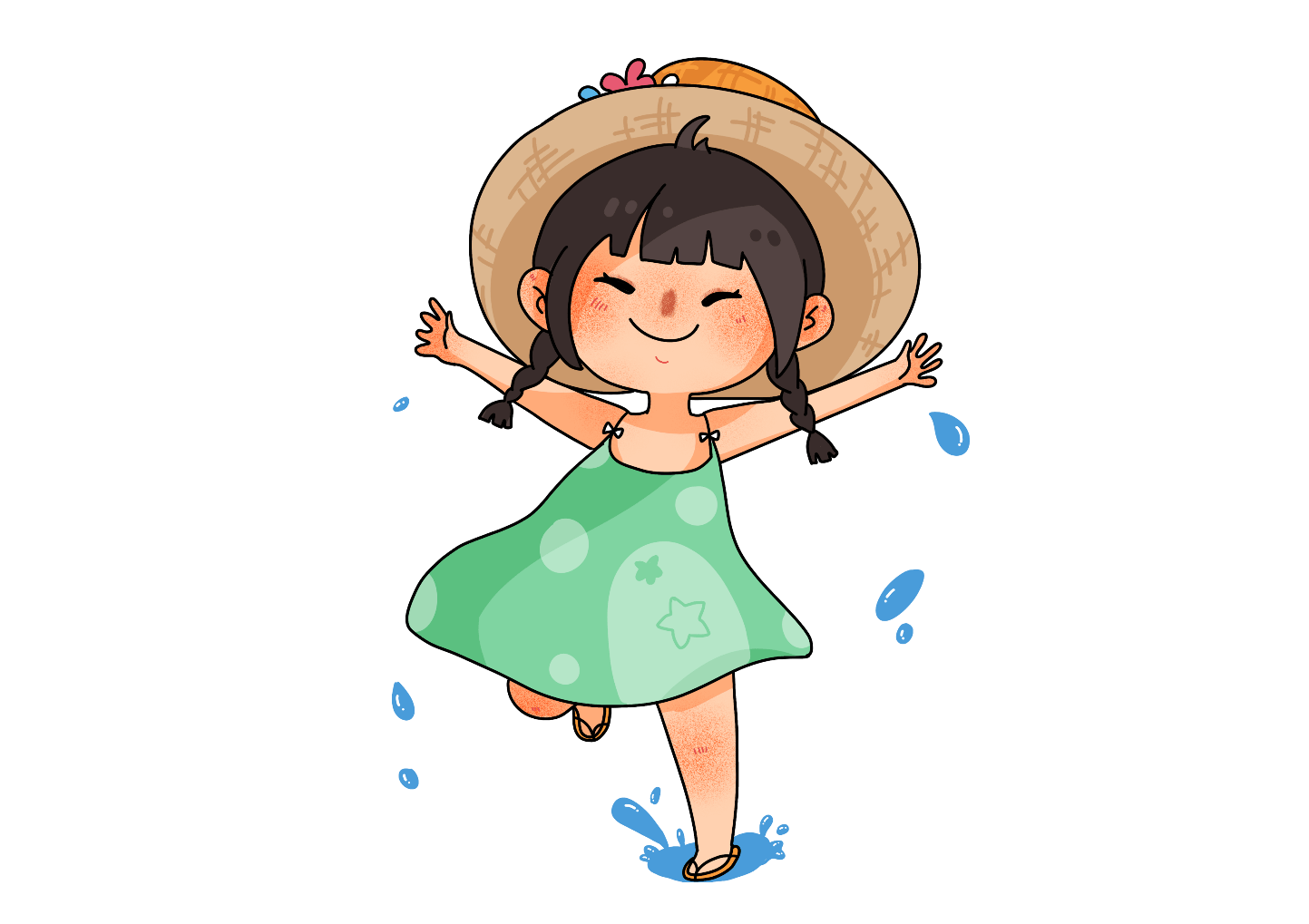